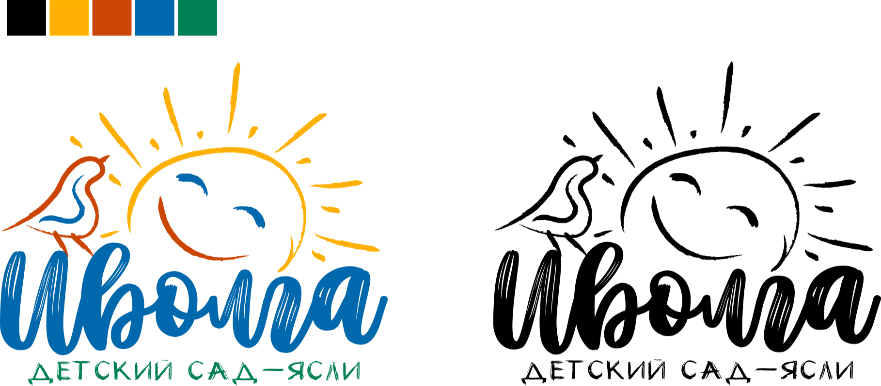 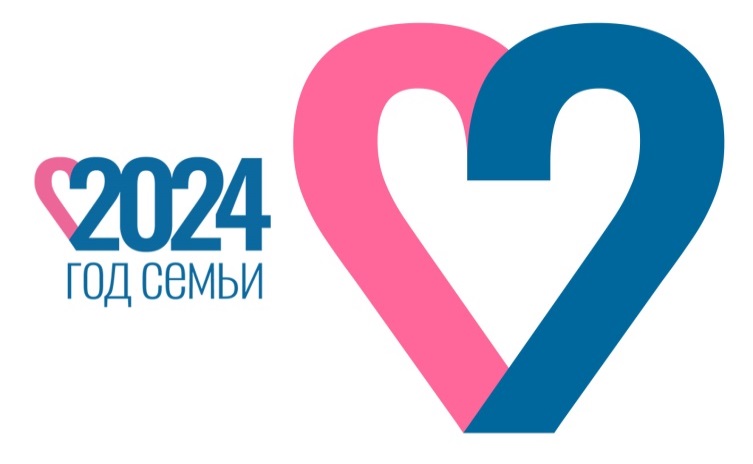 Инновационная практика «Планета детства»
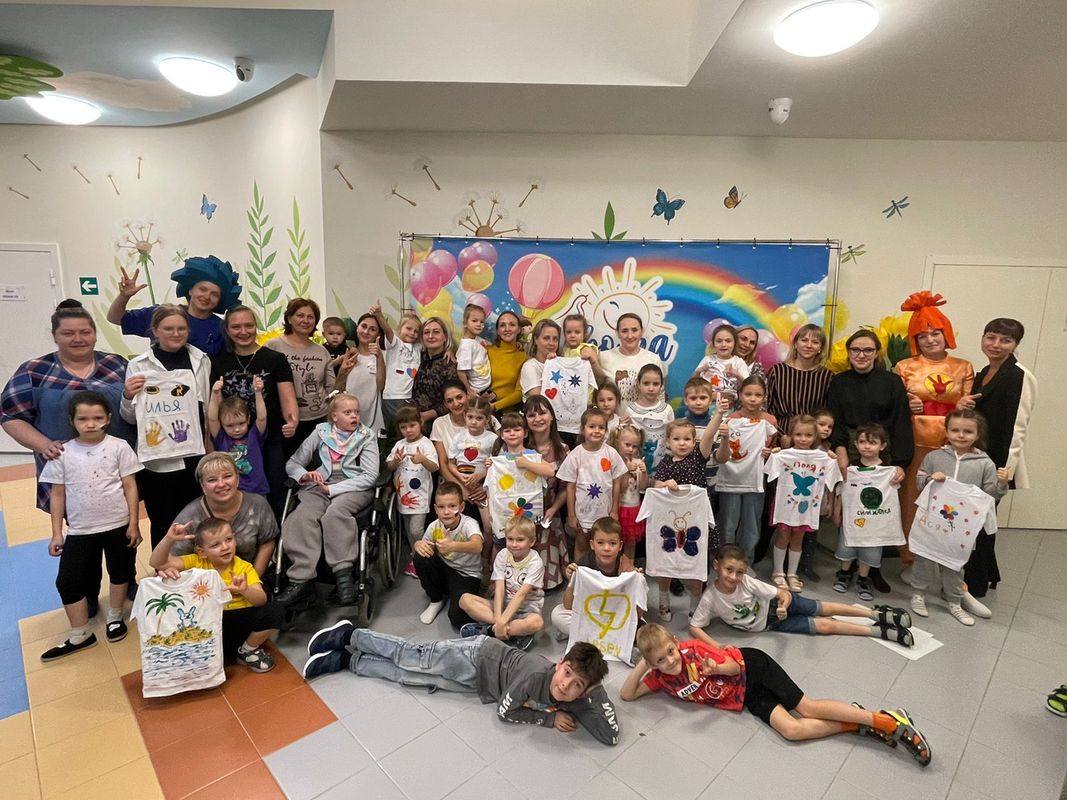 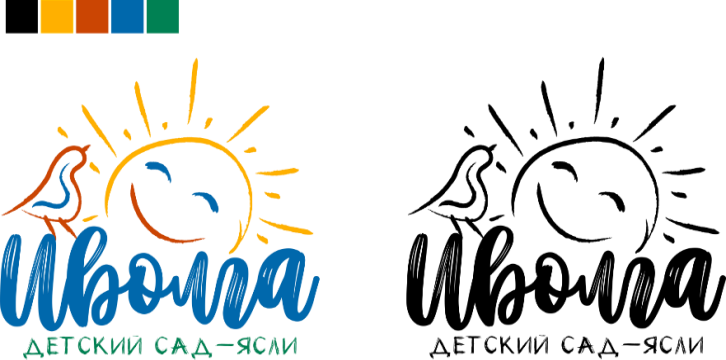 Актуальность
Совместная образовательная деятельность педагогов и родителей (законных представителей) обучающихся предполагает сотрудничество в реализации некоторых образовательных задач, вопросах организации РППС и образовательных мероприятий; 
поддержку образовательных инициатив родителей (законных представителей) детей младенческого, раннего и дошкольного возрастов; разработку и реализацию образовательных проектов ДОУ совместно с семьей. (ФОП ДО)
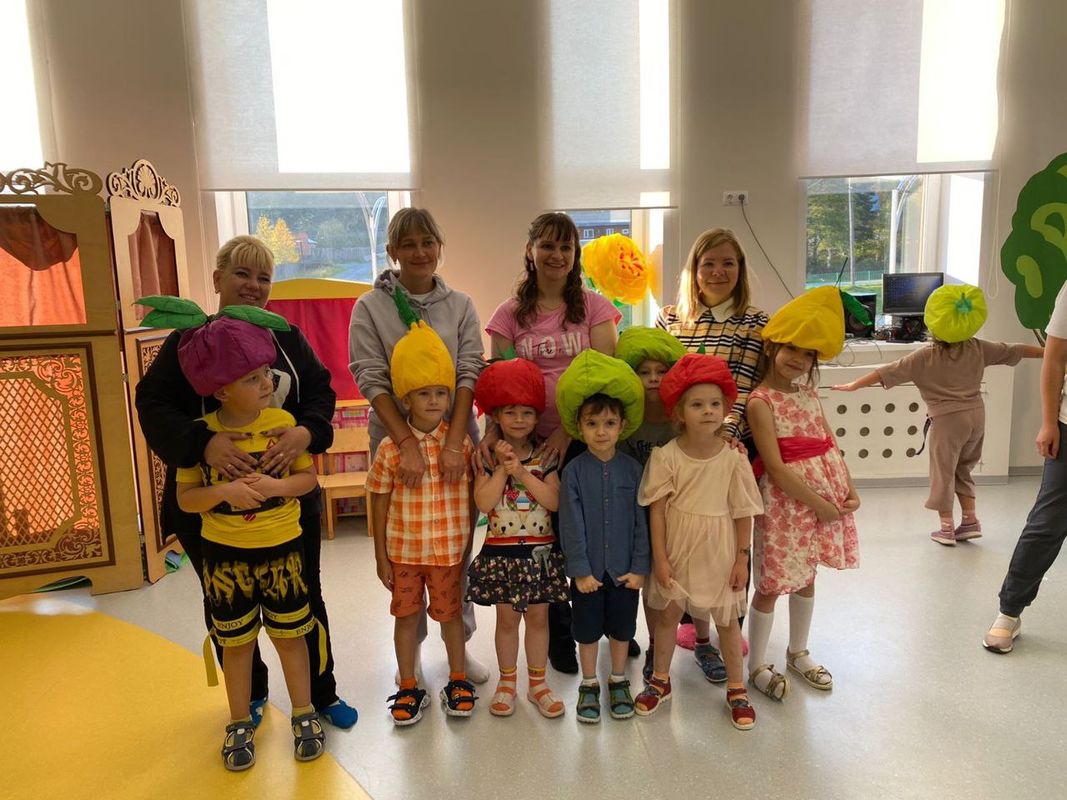 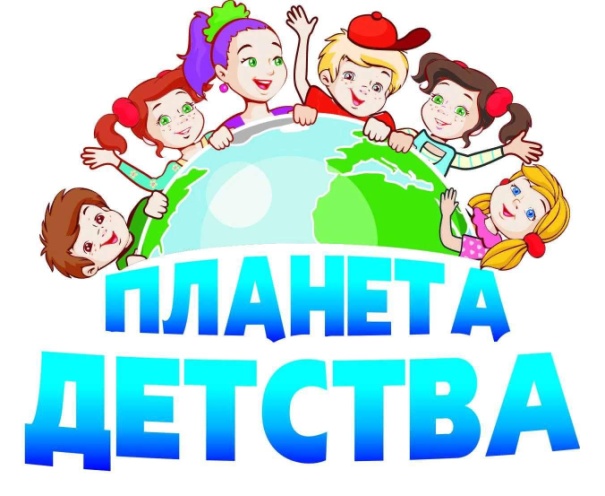 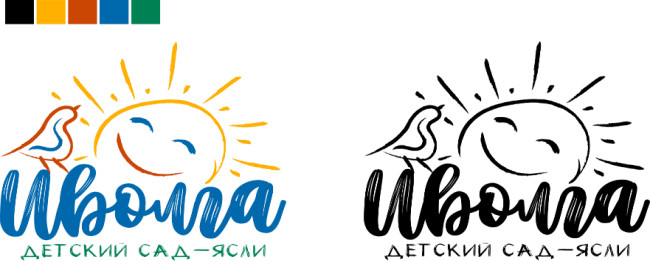 Проблема отношений между родителями и детьми является одной из самых актуальных в современном обществе. Недостаток нравственно-этических начал в отношениях взрослых, низкая социально-психологическая культура общения, недостаток времени и ускоренный темп современной жизни приводят к данной проблеме.
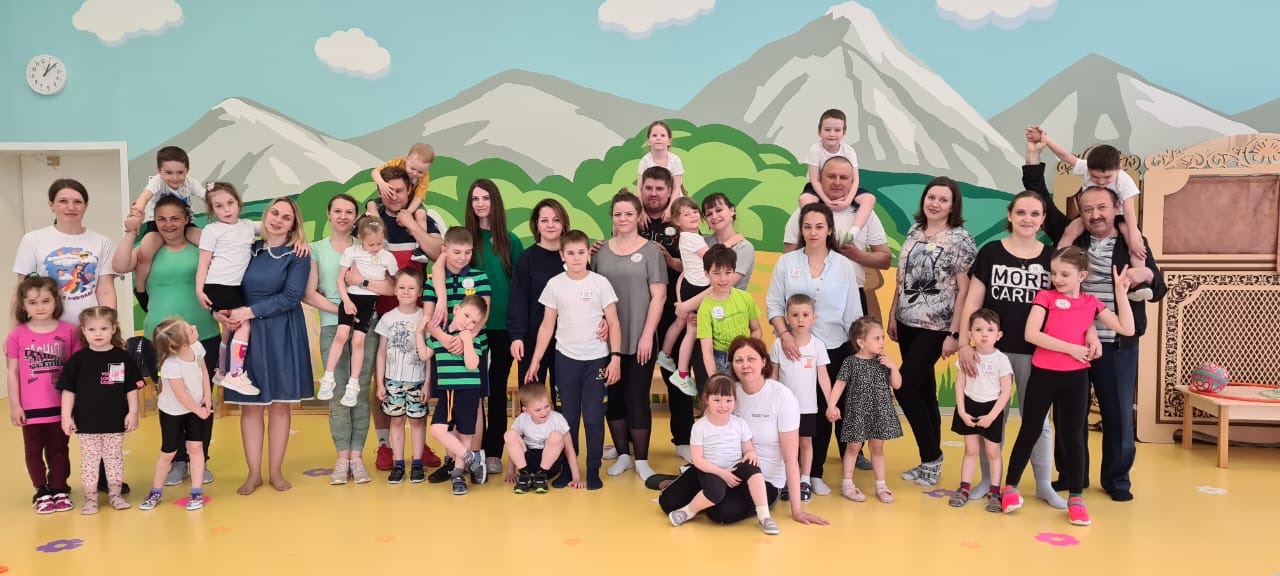 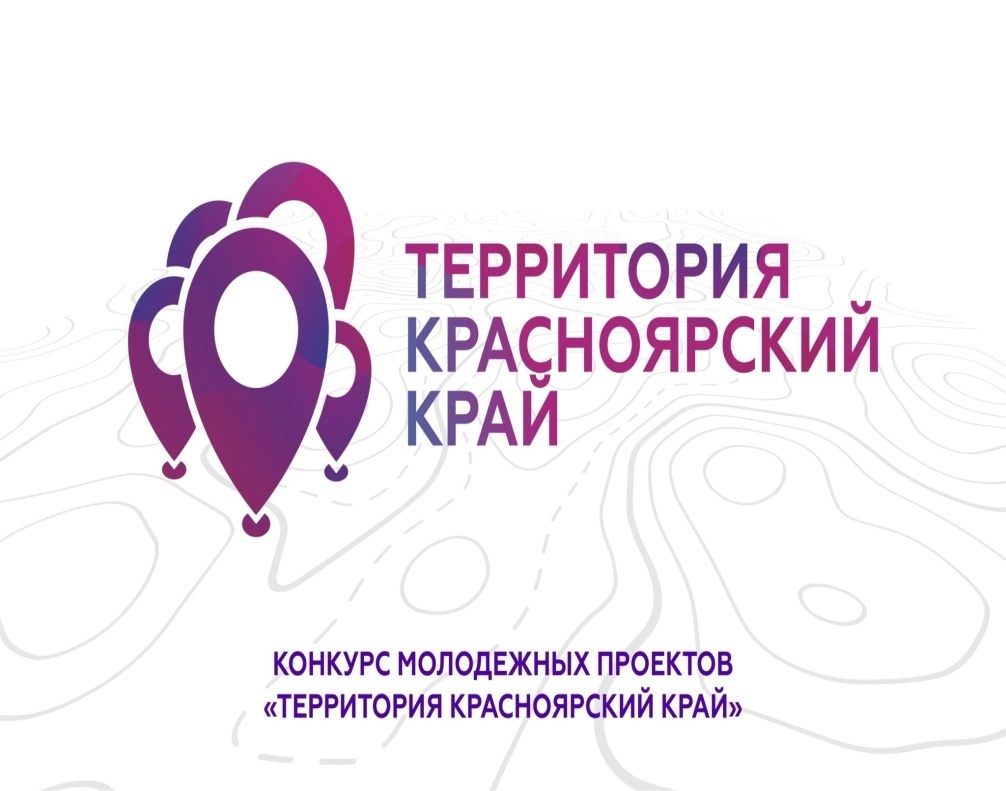 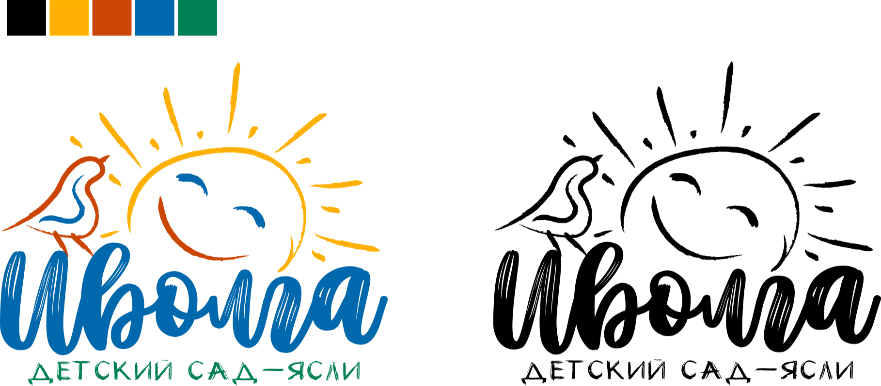 «Планета детства»
Этот проект выиграл в конкурсе молодежных проектов  «Территория Красноярский край». 
Участниками проекта являются дети дошкольного возраста от 3 до 7 лет и их родители.
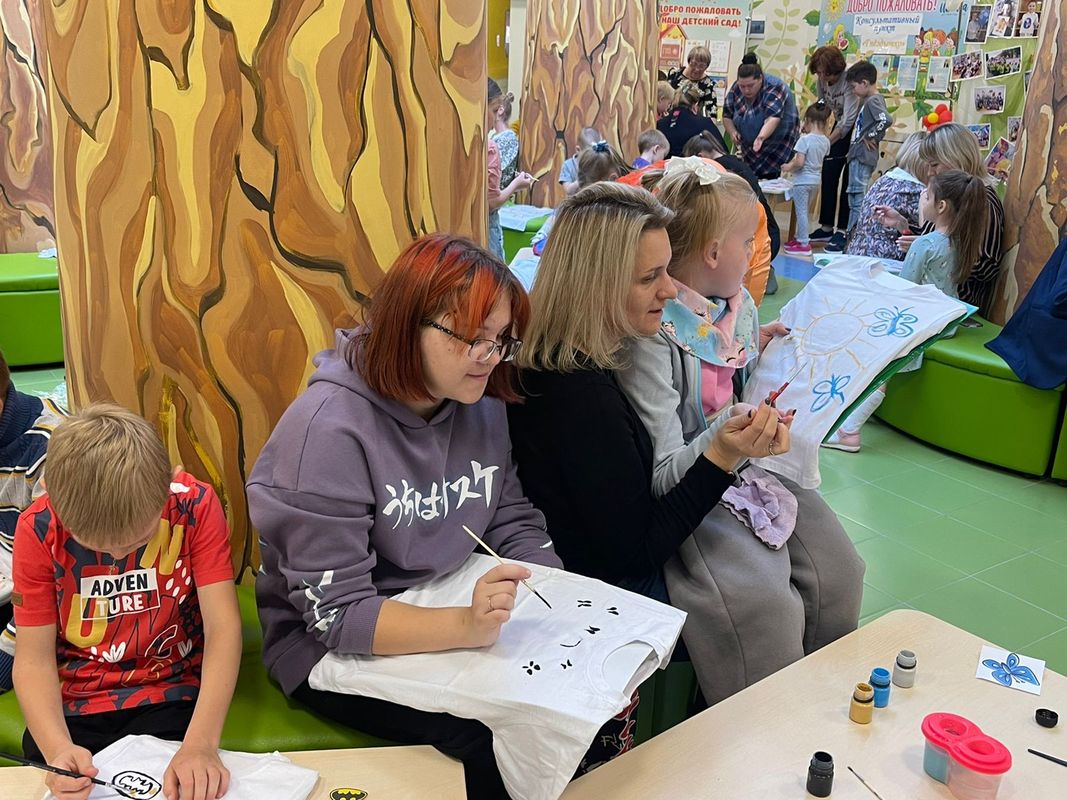 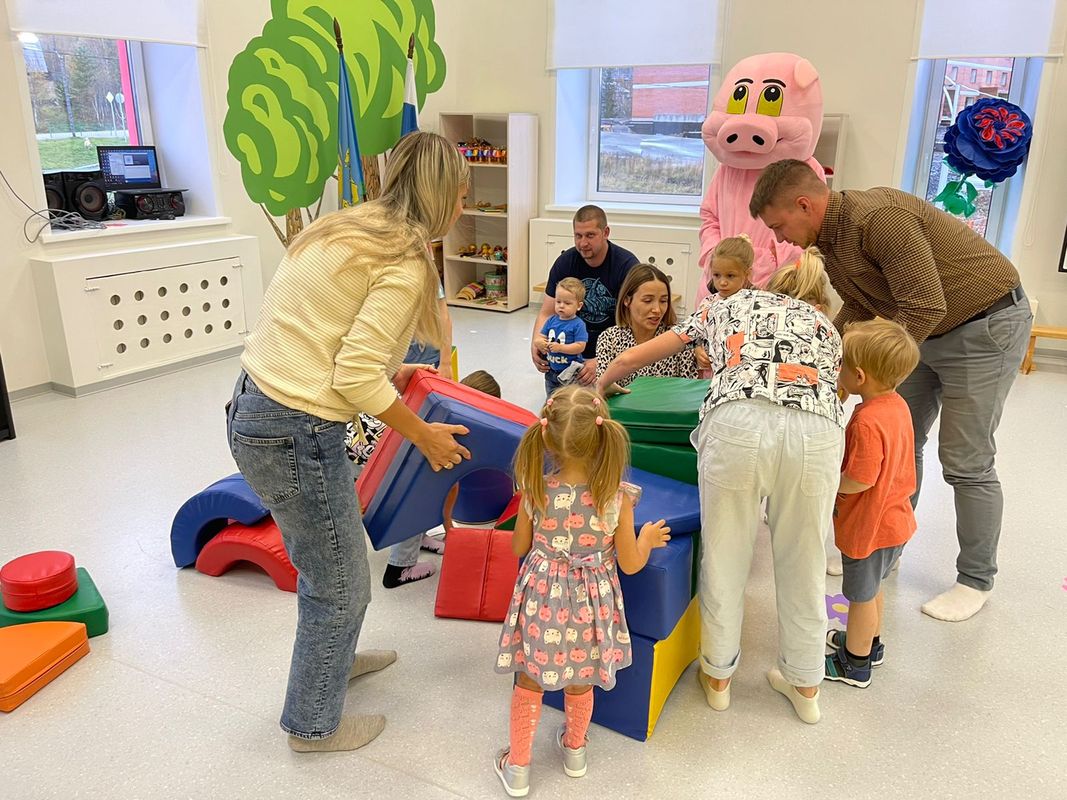 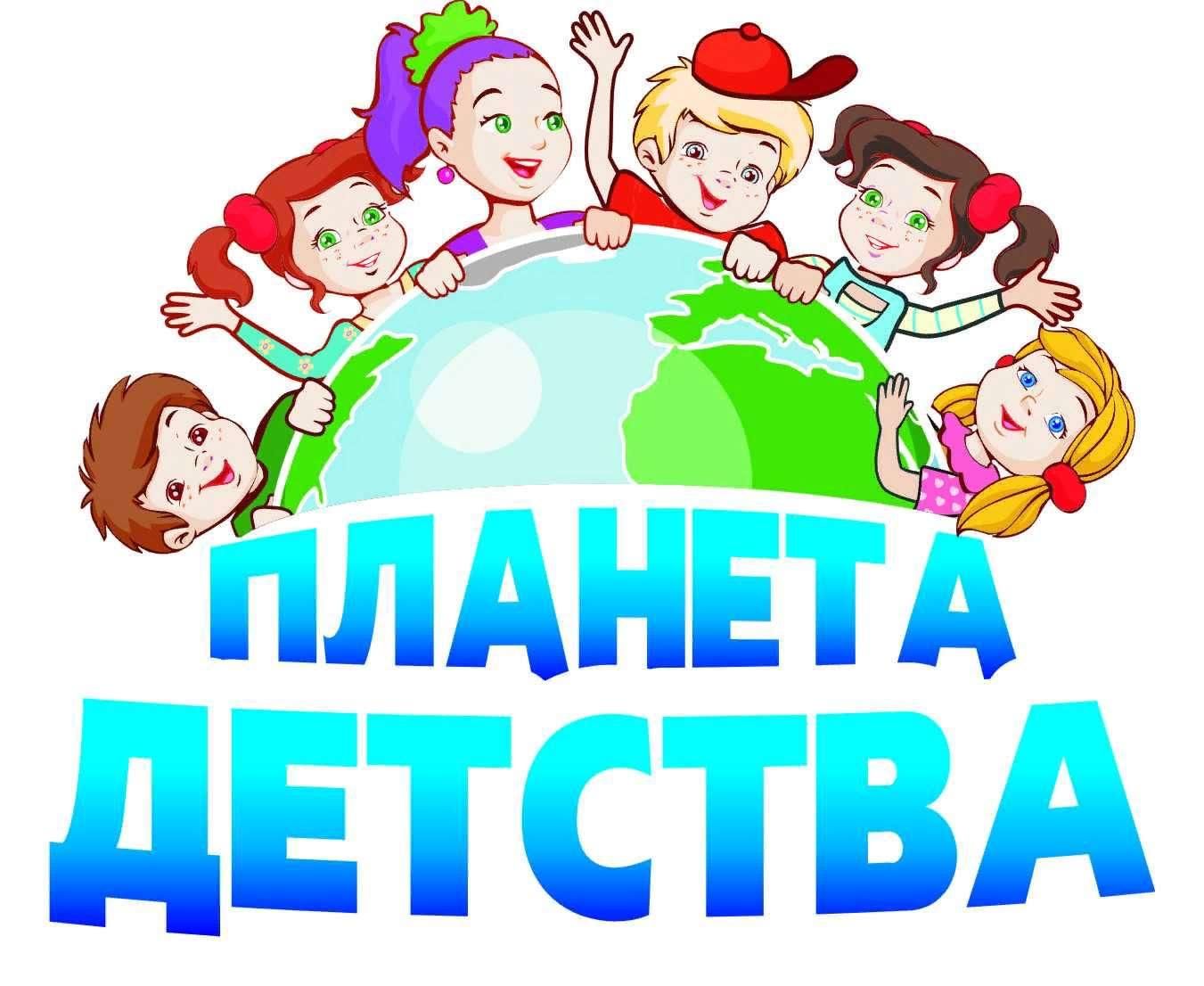 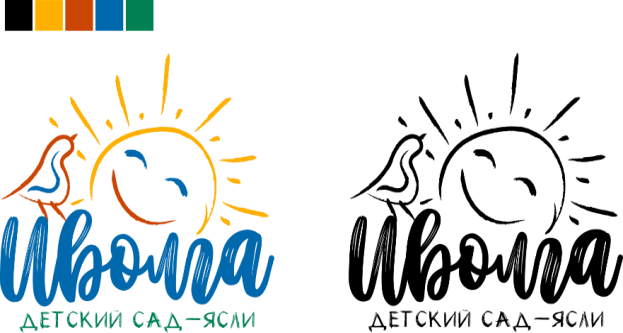 Цель проекта: содействовать сближению родителей и детей посредством включения в совместную деятельность.
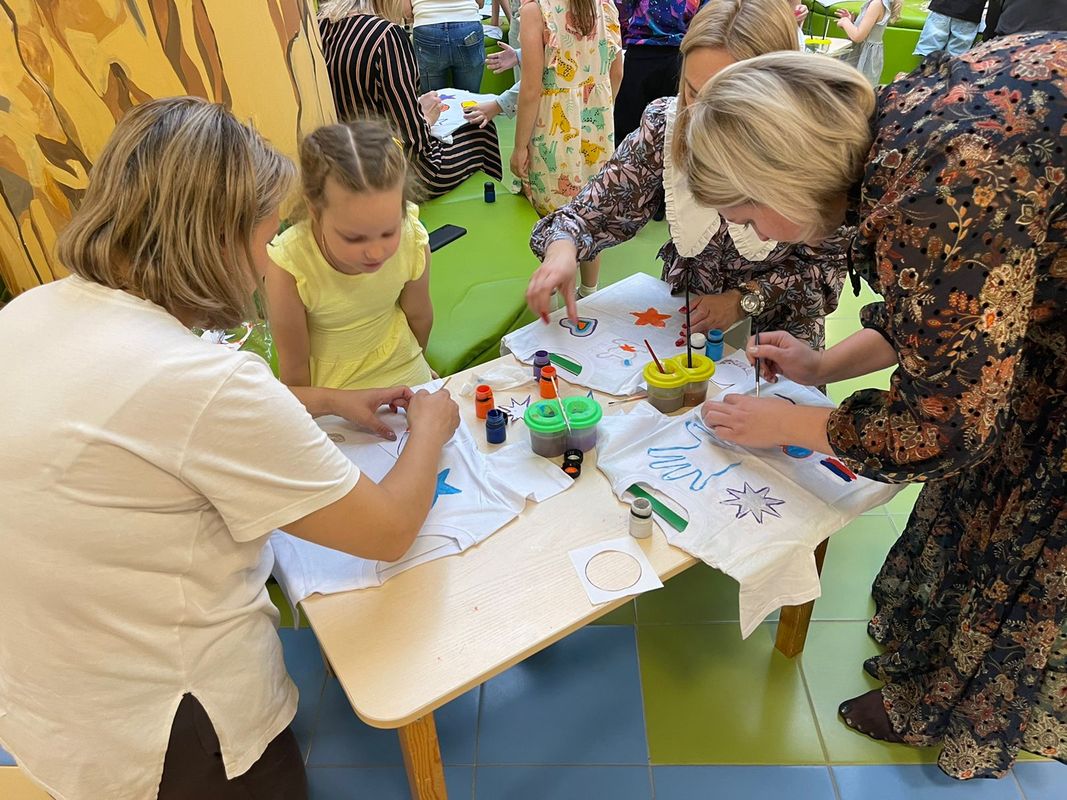 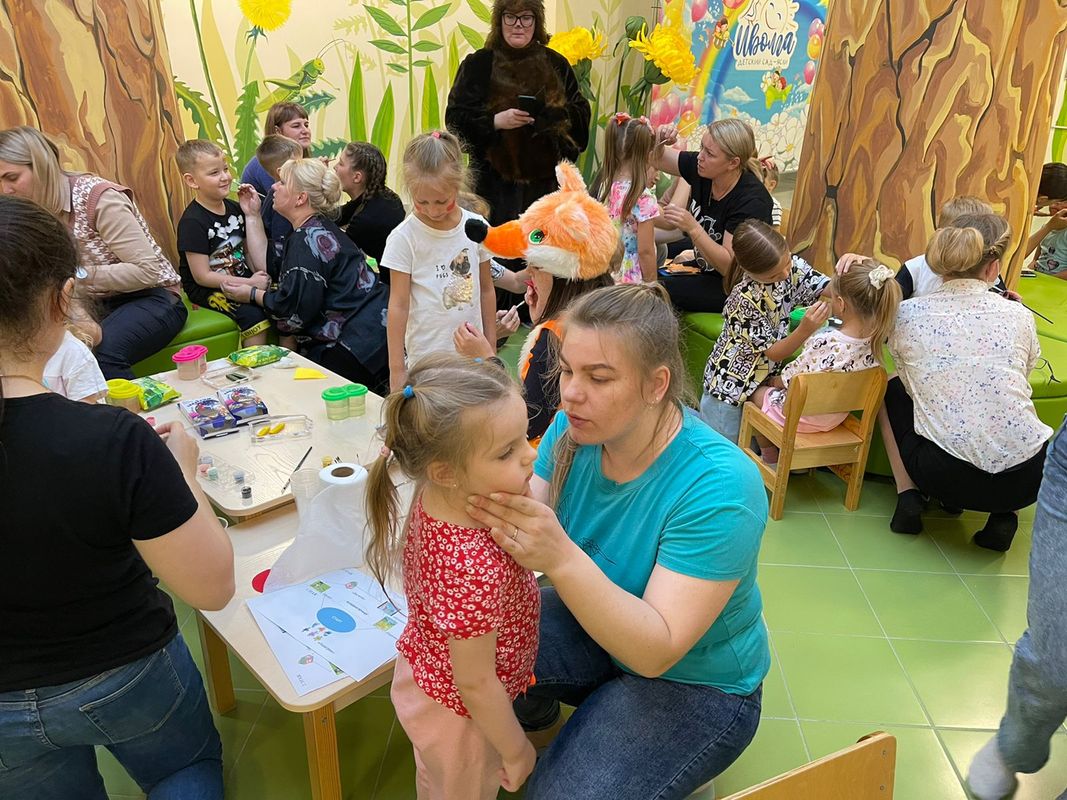 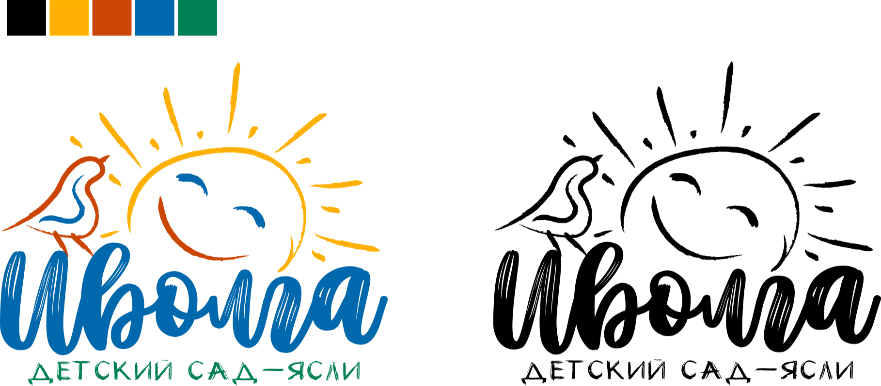 ЗАДАЧИ ПРОЕКТА
1. Создать условия для совместного досуга семей района;
2. Показать ценность семейных отношений, теплых взаимоотношений в семье.
4. Способствовать сближению взрослых и детей, формированию положительных эмоций;
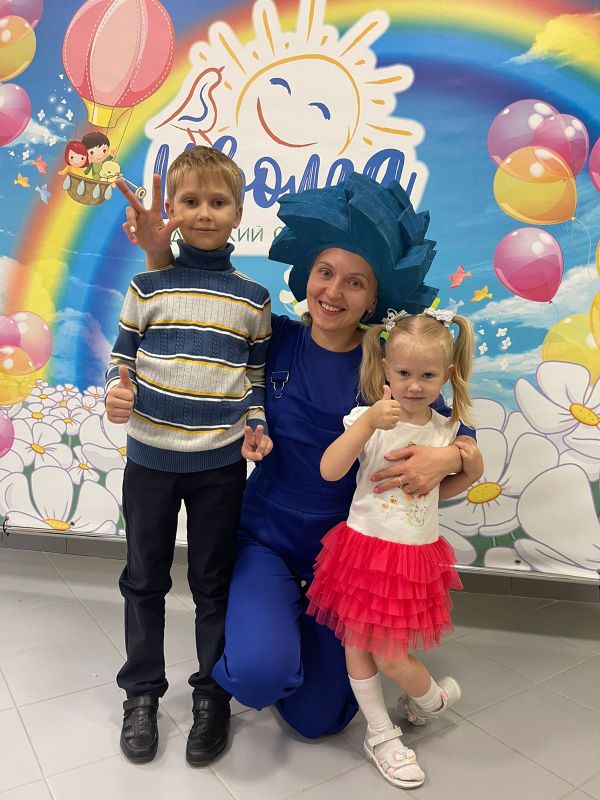 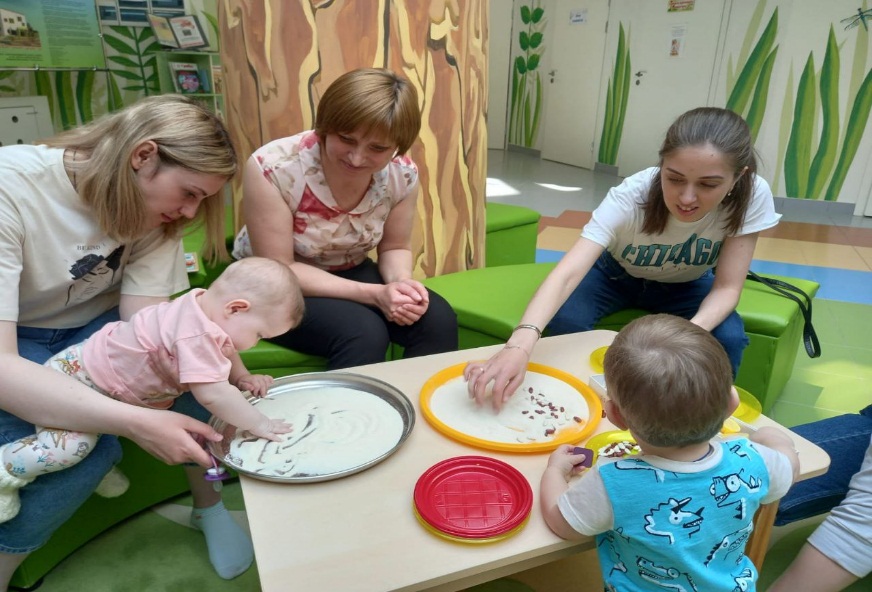 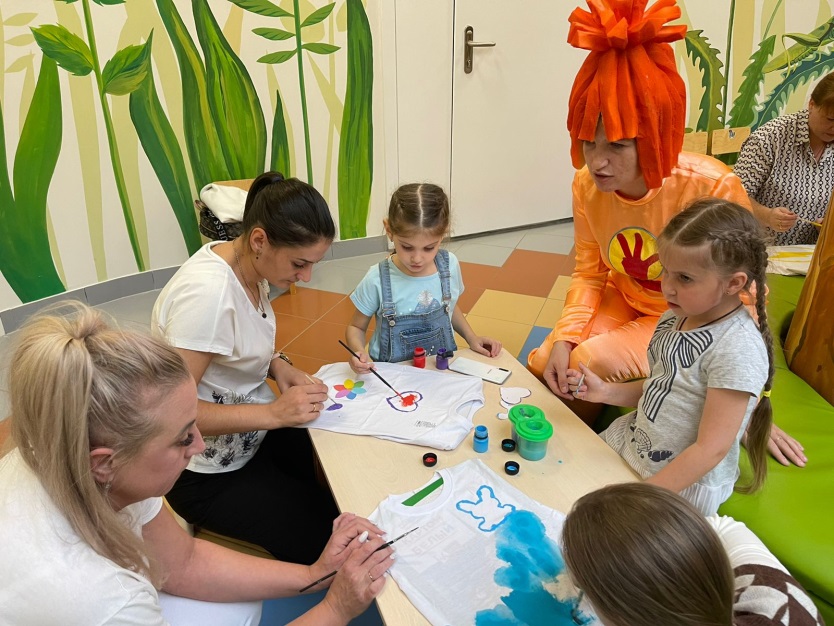 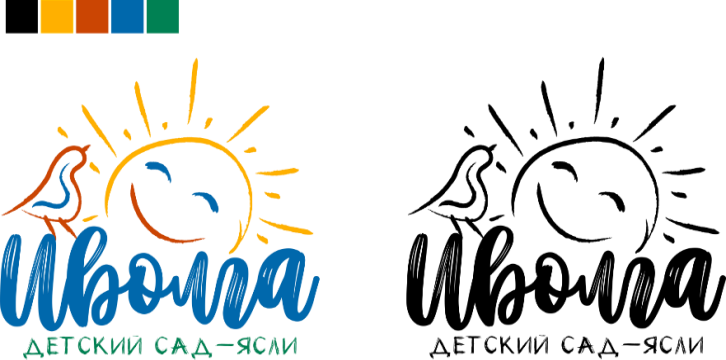 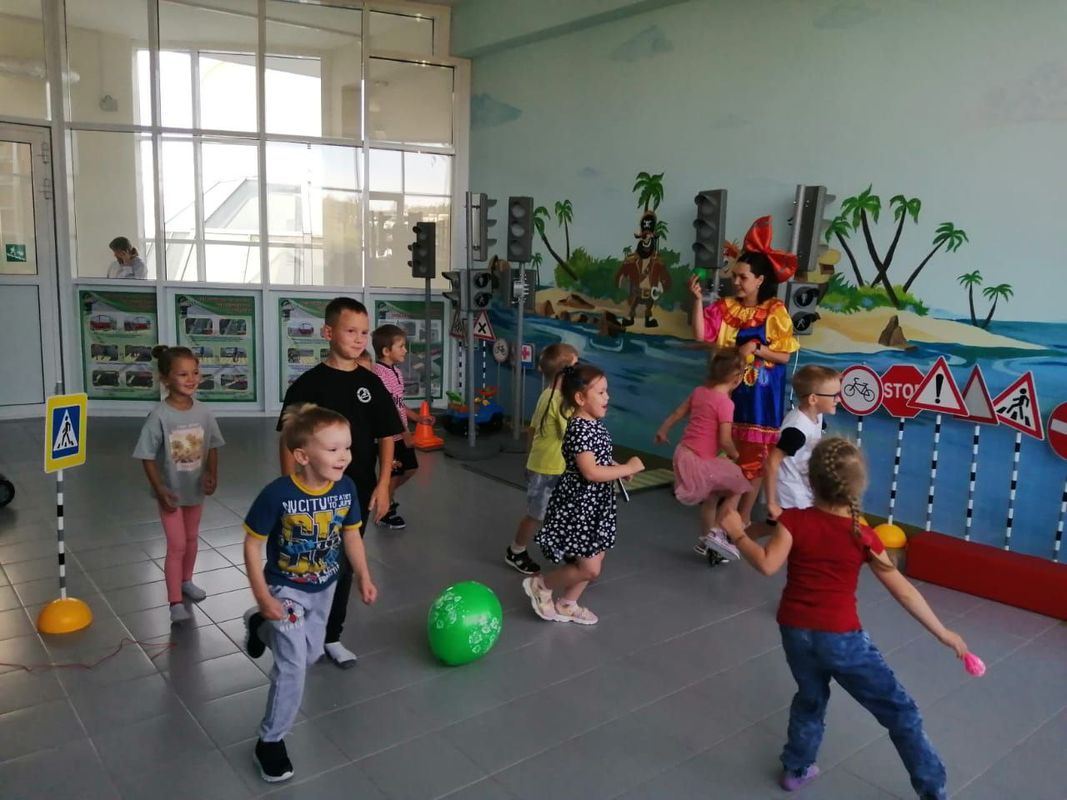 Были проведены следующие мероприятия:- эстафета «Семейные старты»;
- соревнования «Весёлые забавы»; 
- мастер- классы «Декорирование     деревянных фигур», «Твистинг»,   “Роспись футболок”;
квест «Куда пойдешь, то и найдешь»;
танцевальный флеш – моб.
Сроки реализации проекта
 25.08.2022-30.10.2022
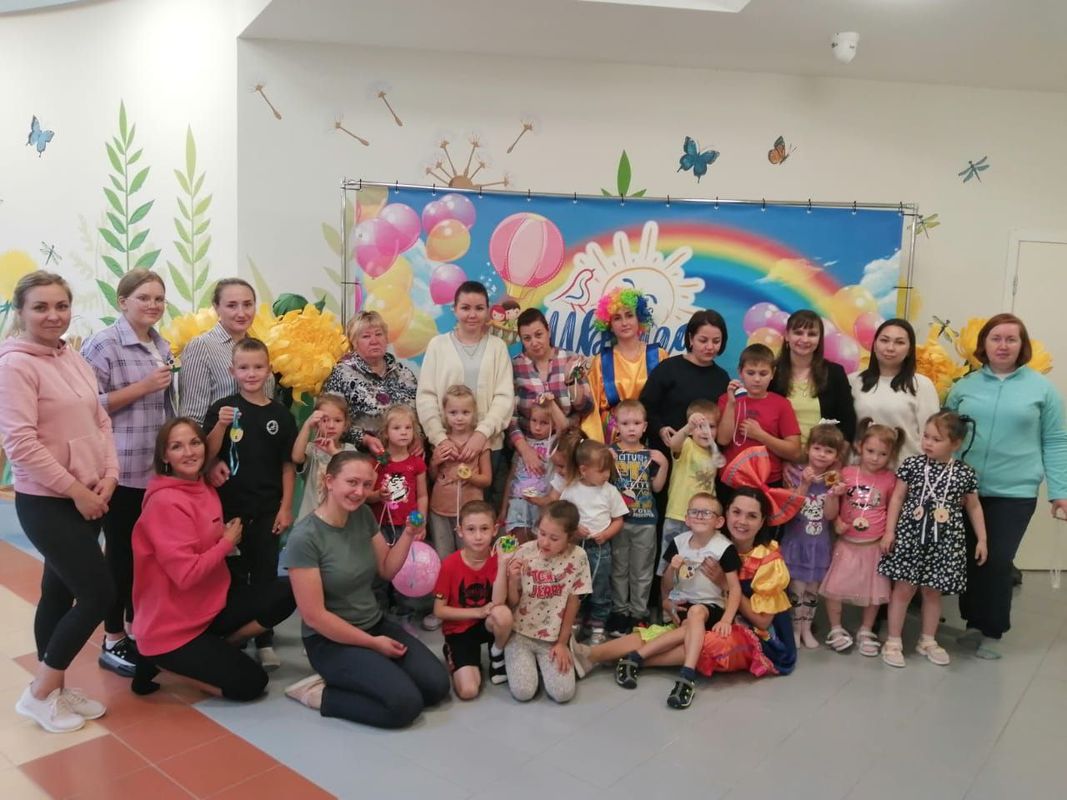 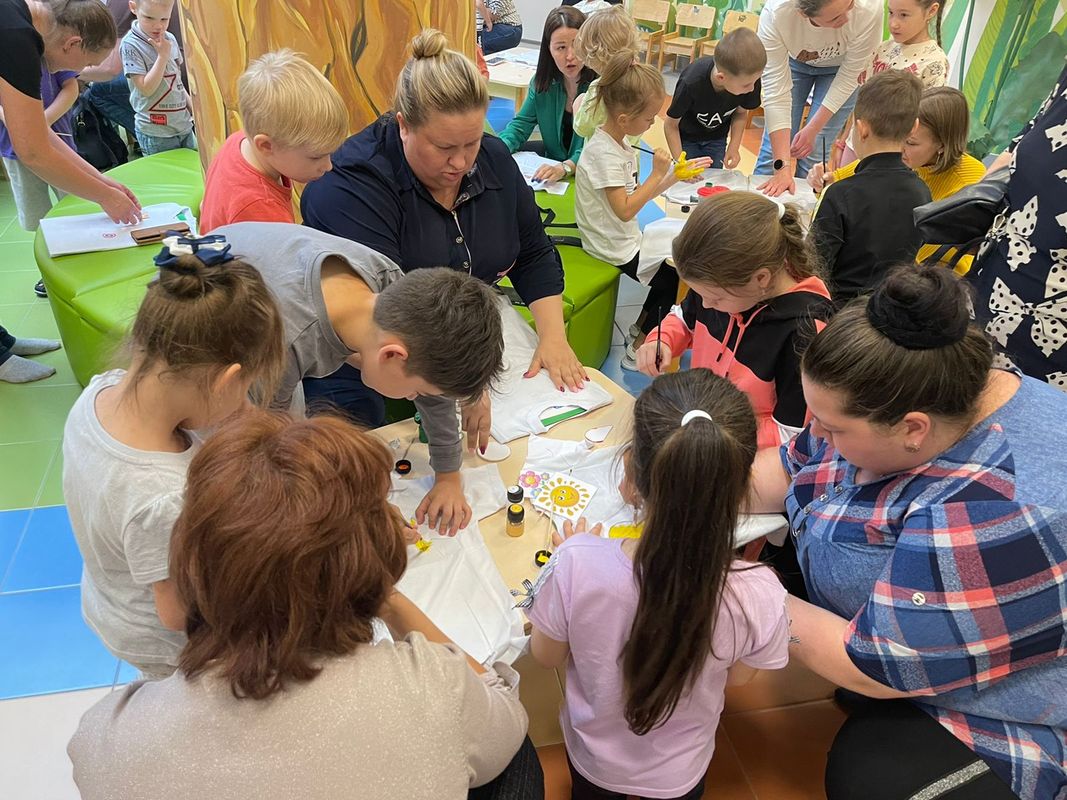 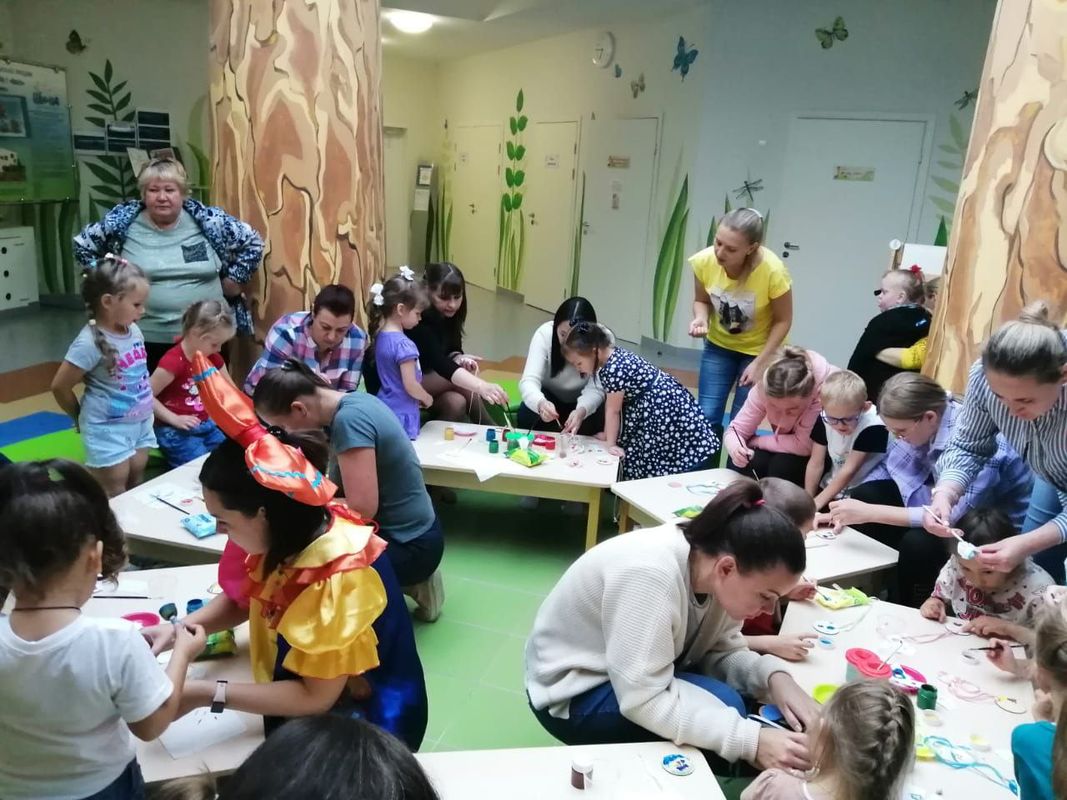 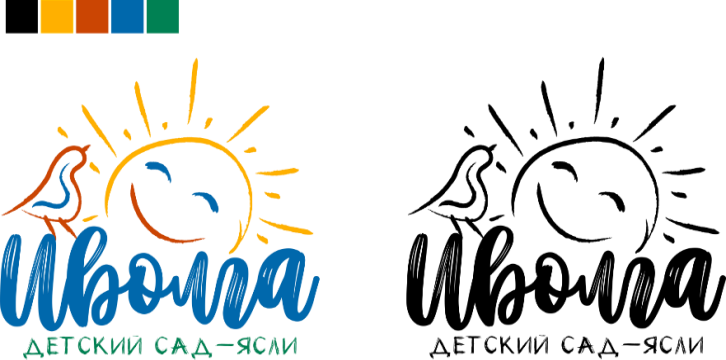 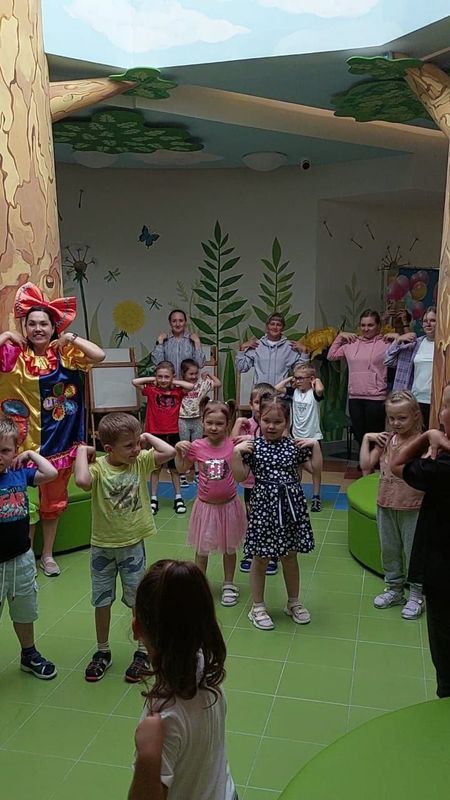 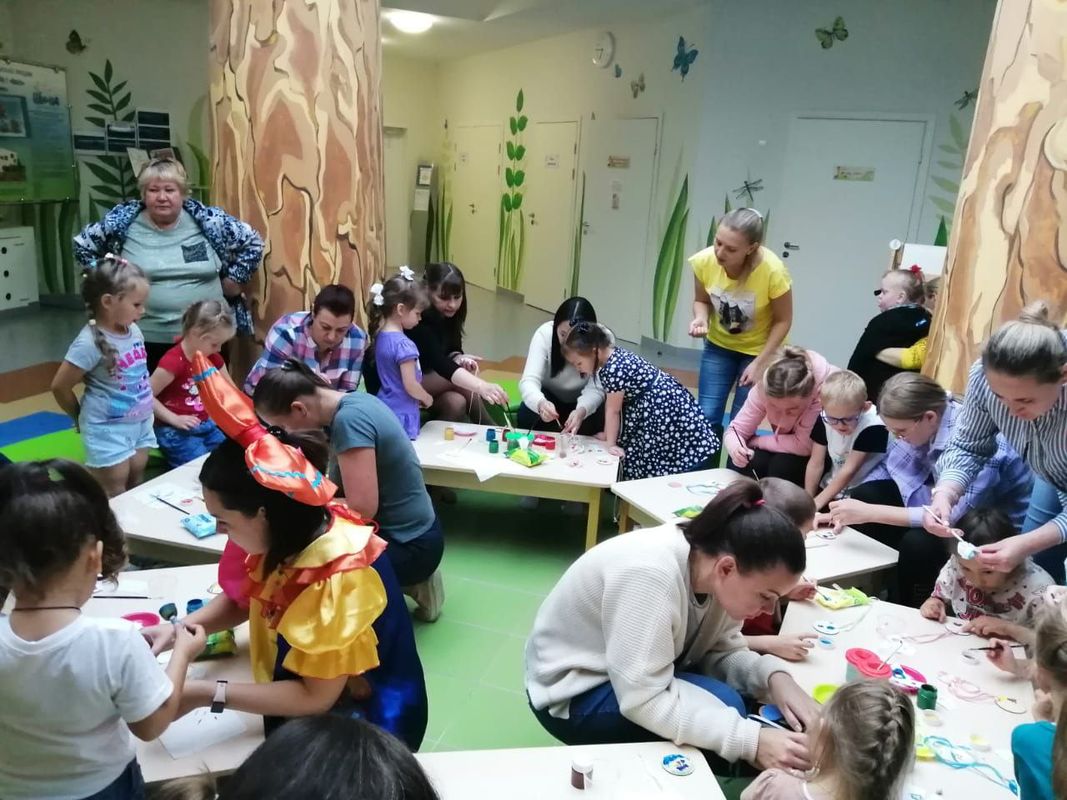 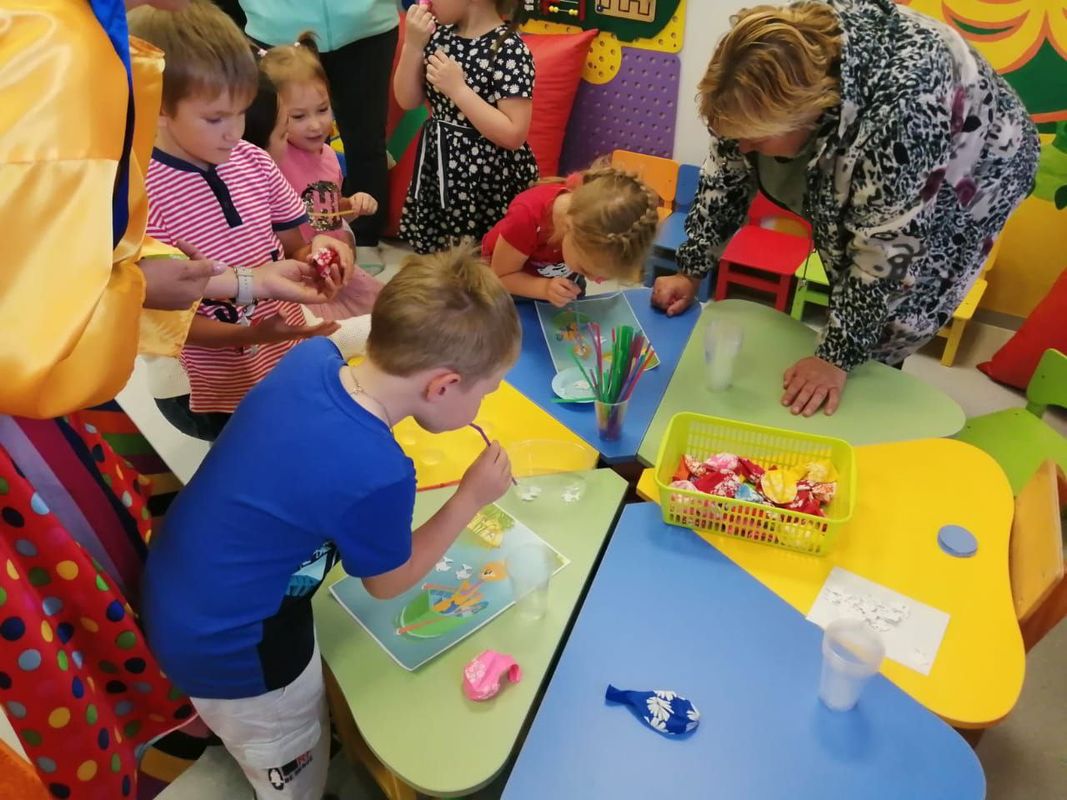 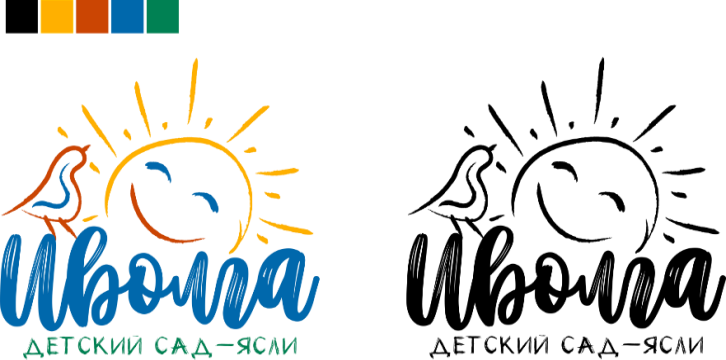 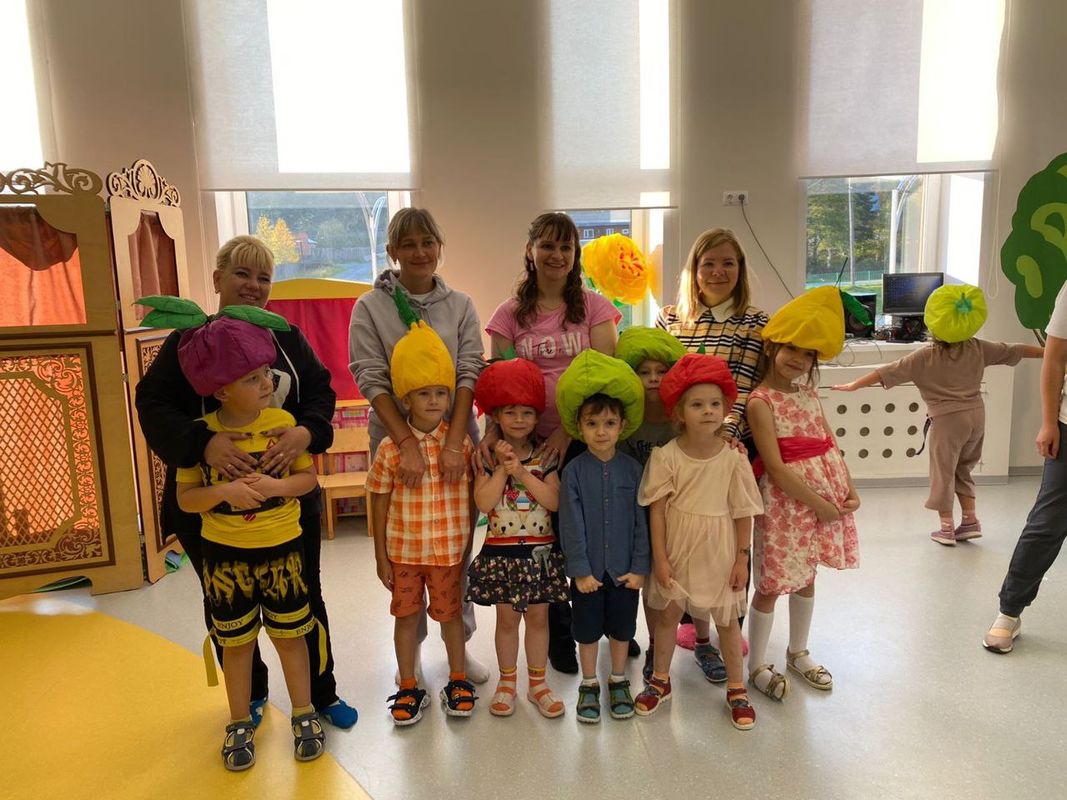 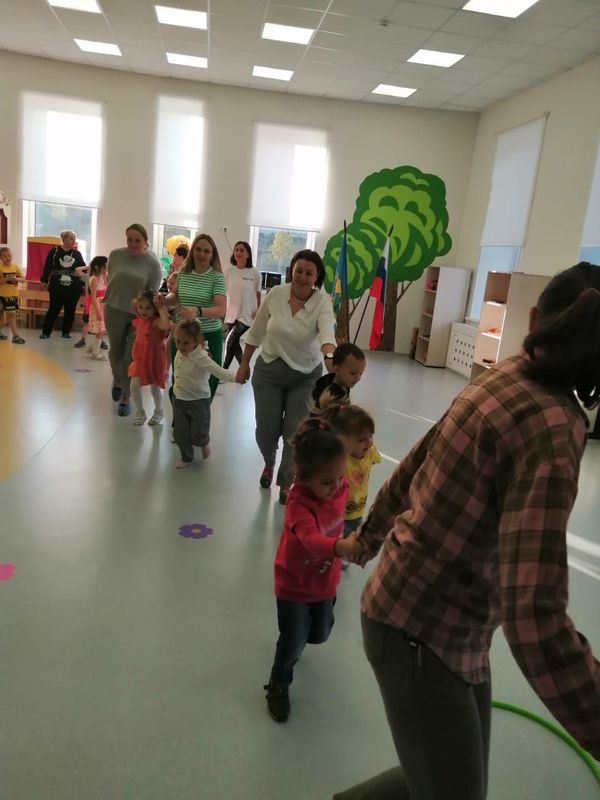 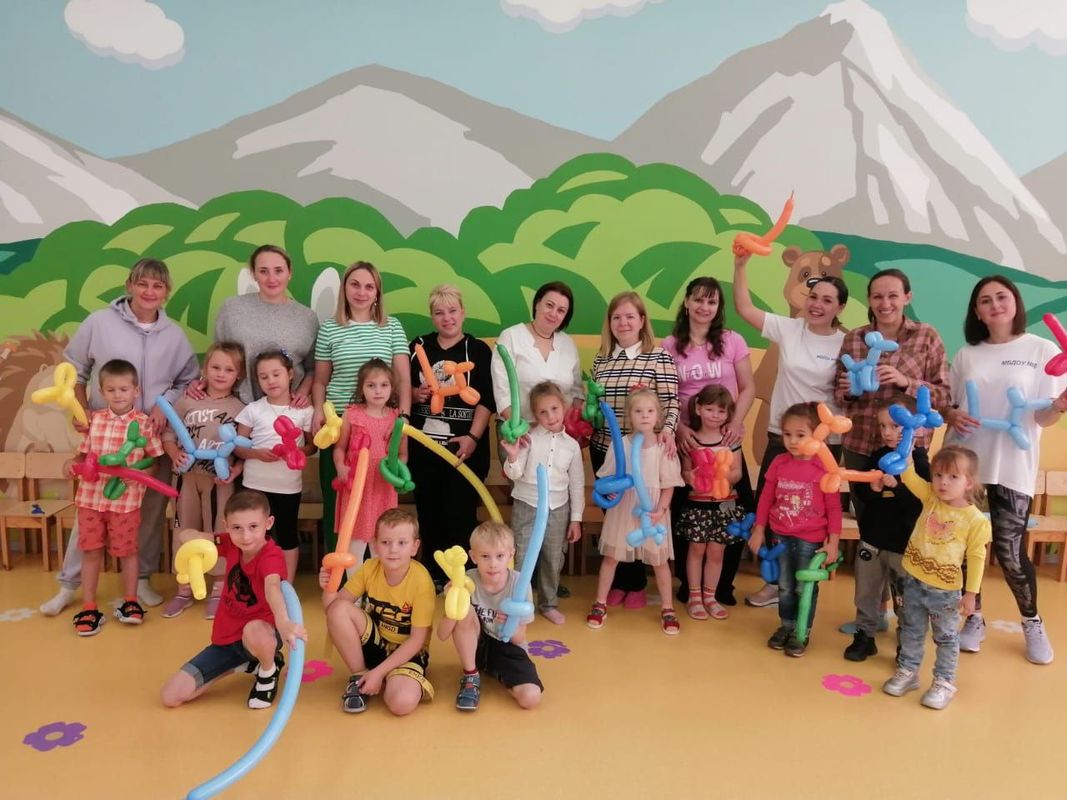 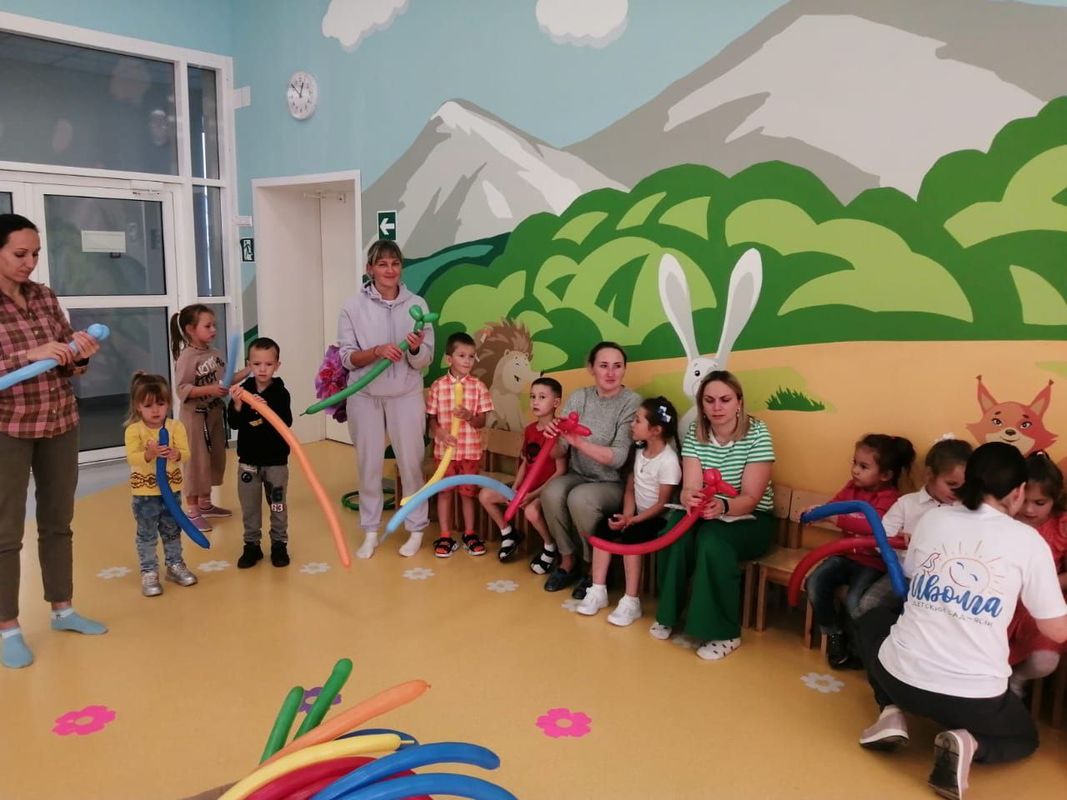 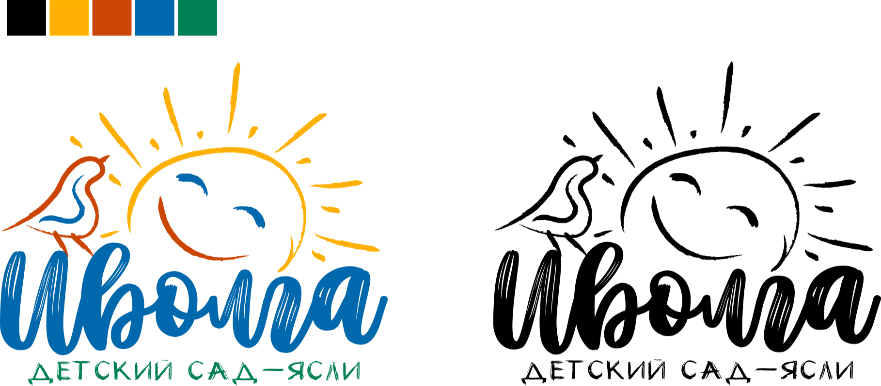 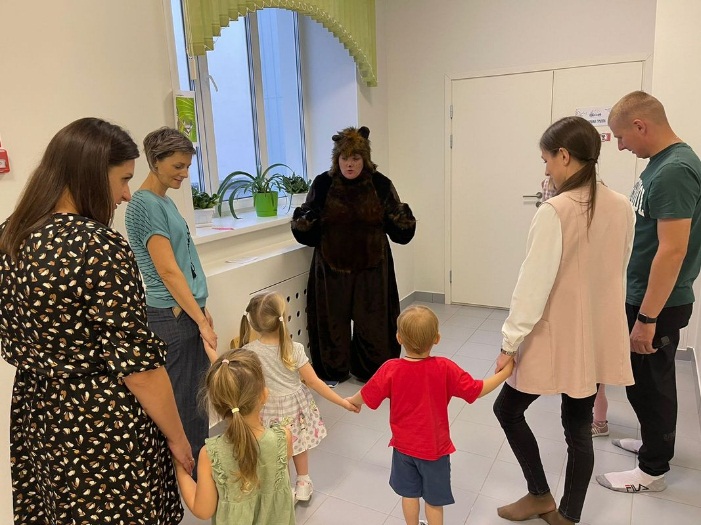 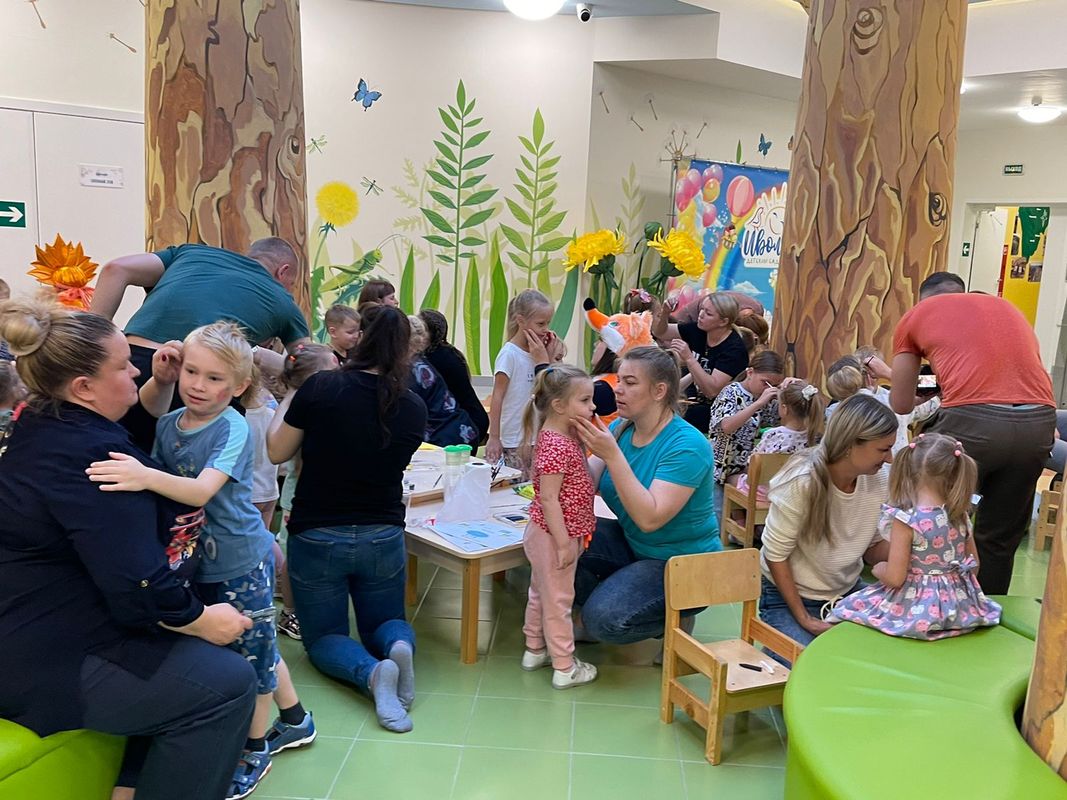 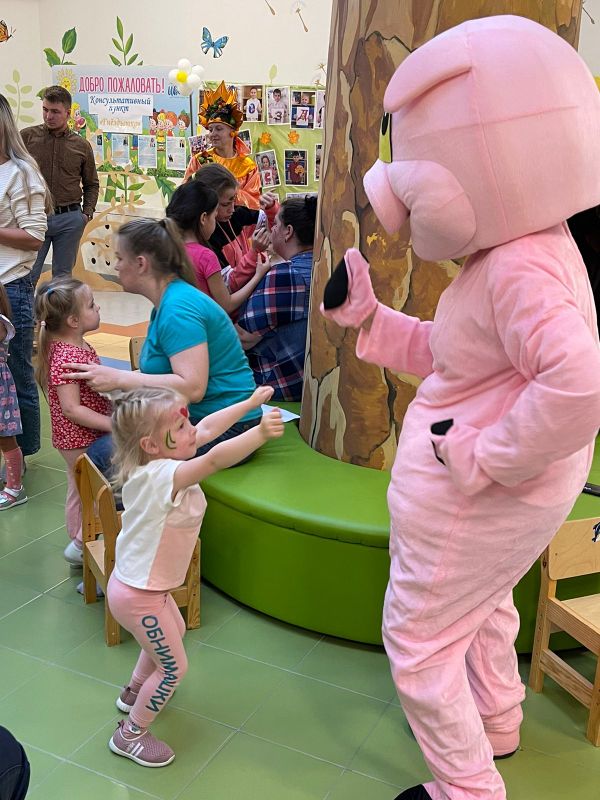 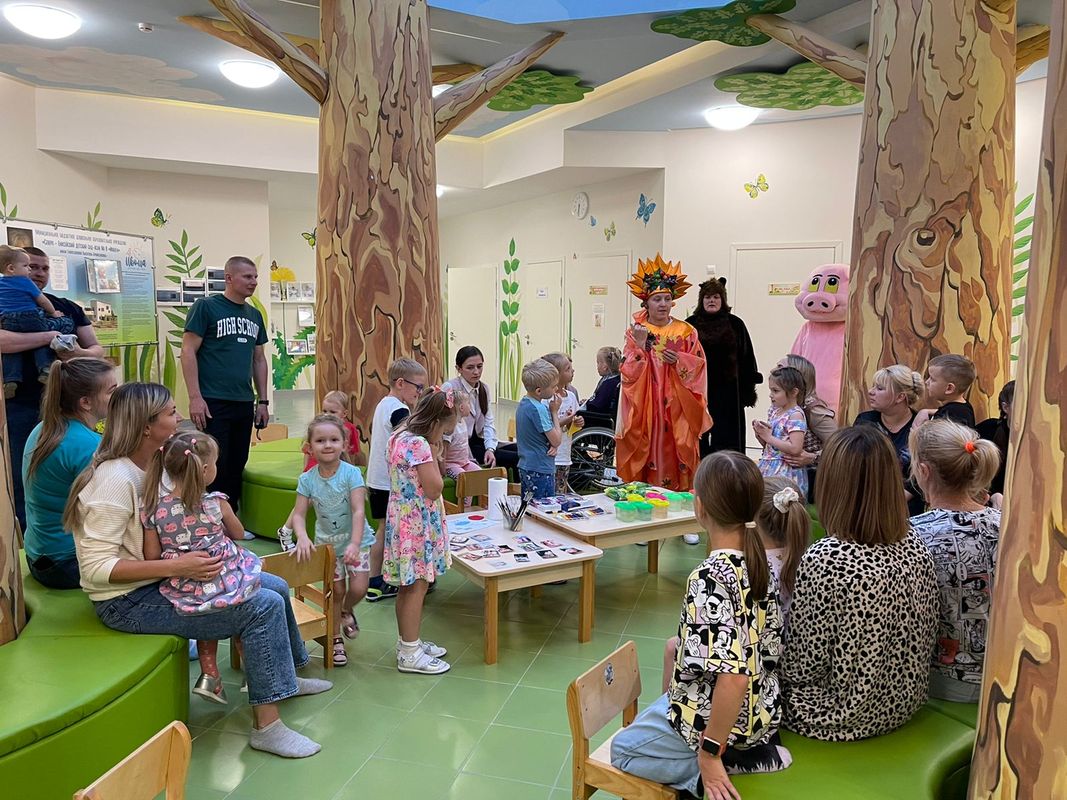 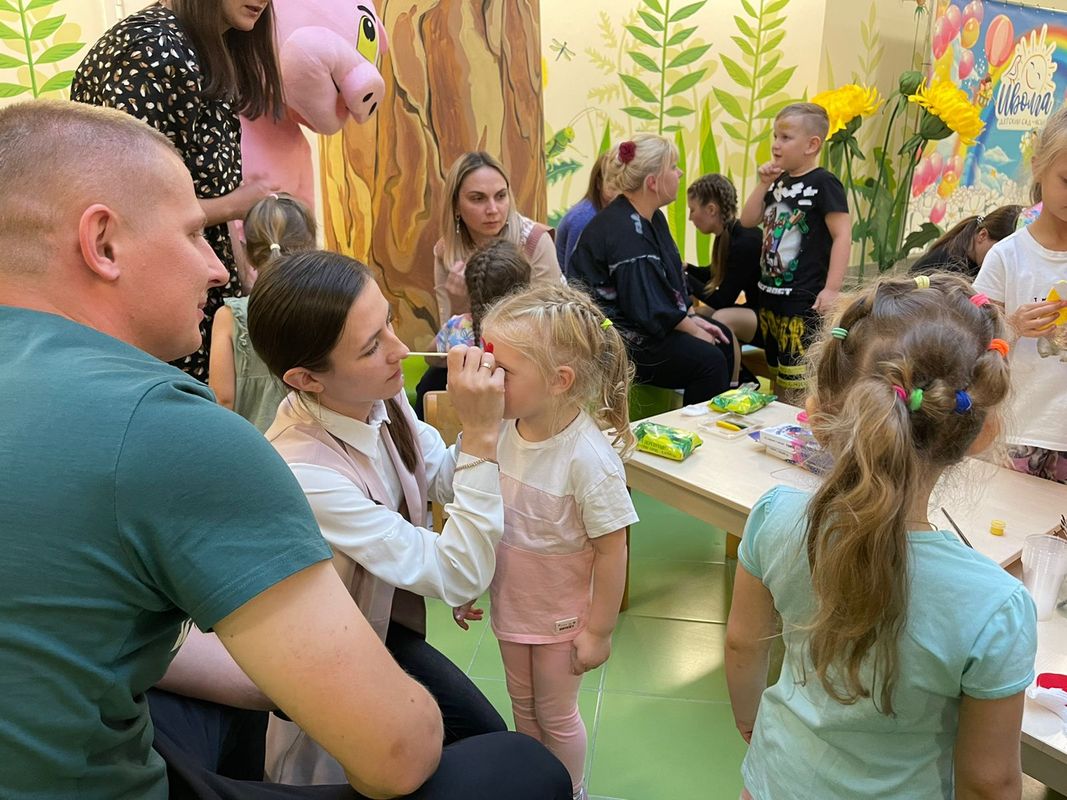 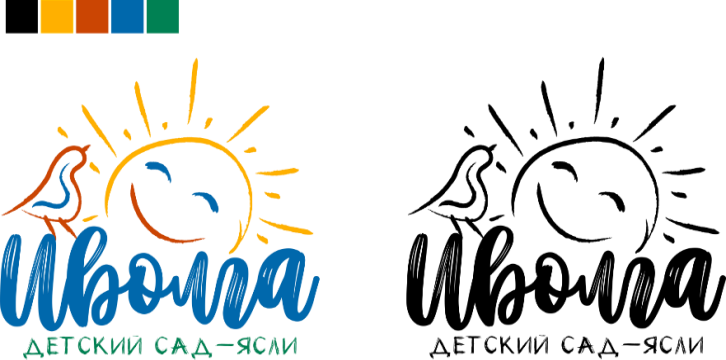 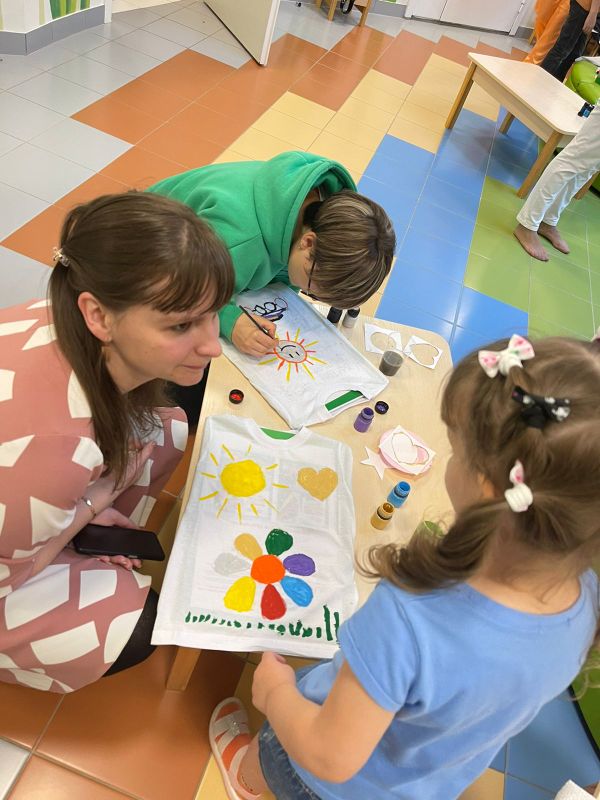 На заключительном мероприятии родители вместе с детьми разрисовали футболки на память. В конце мероприятия был организован флешмоб.
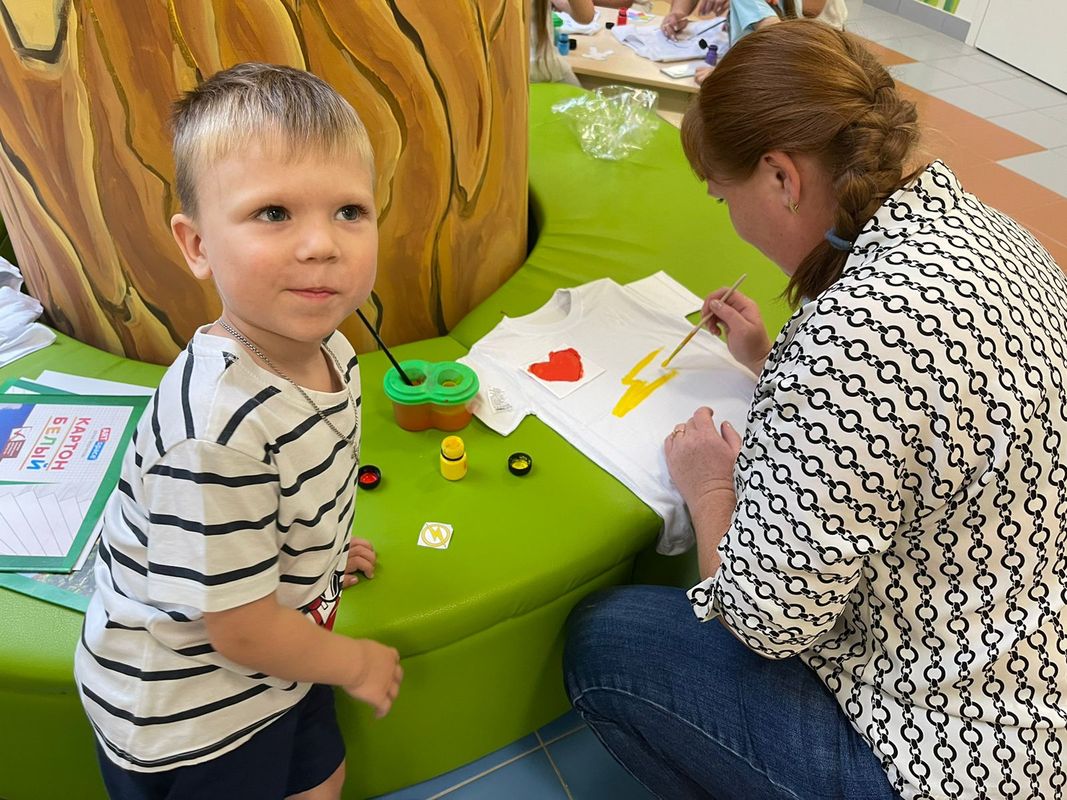 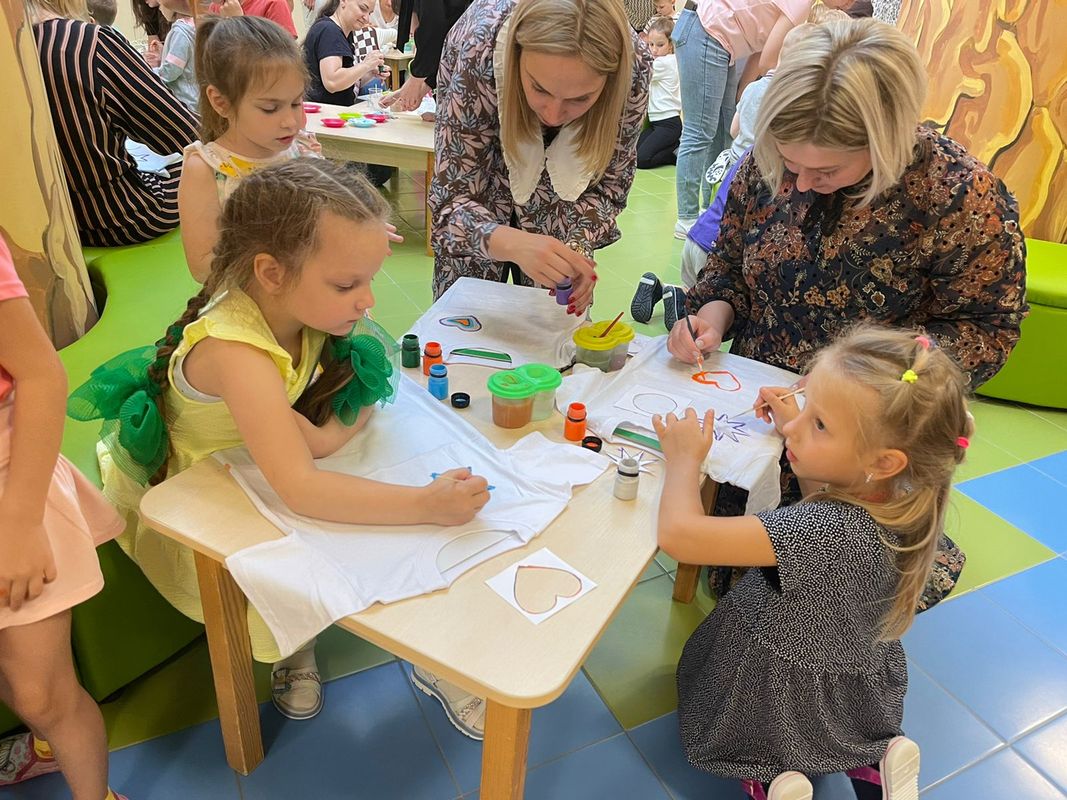 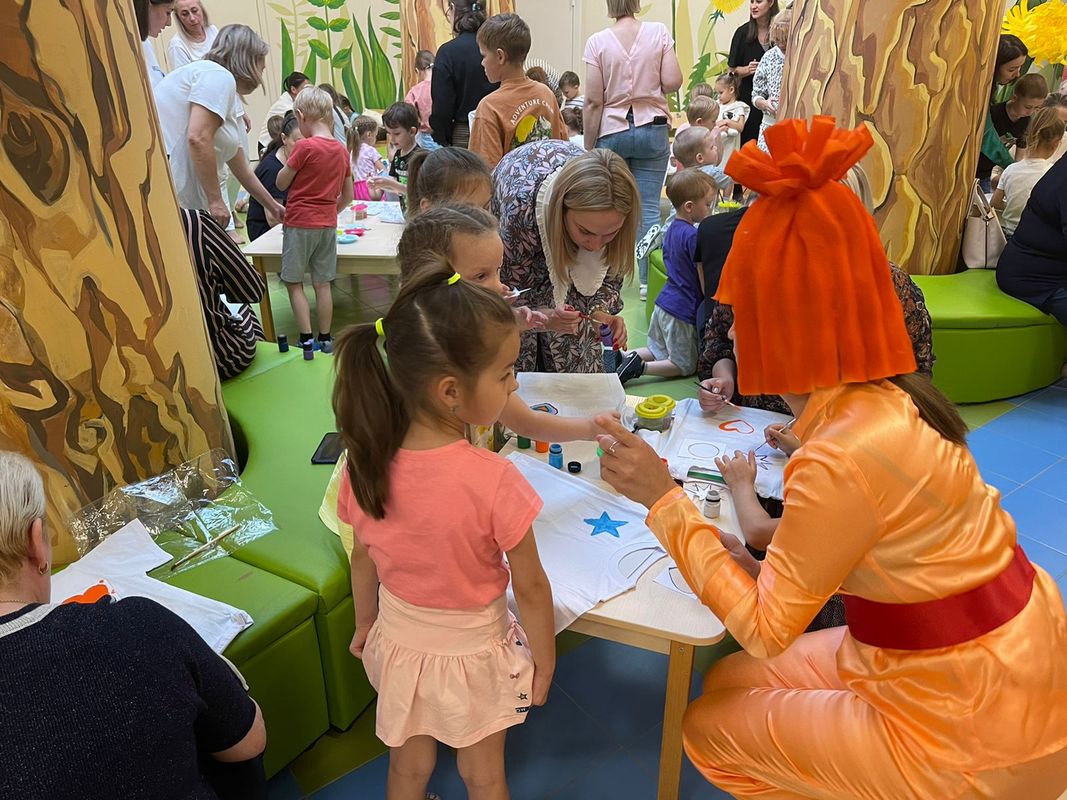 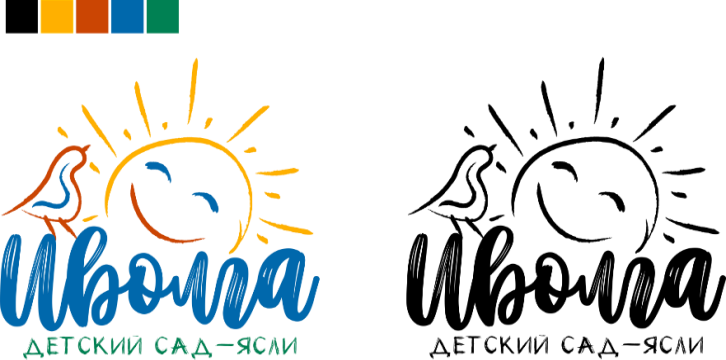 В рамках проекта «Планета детства»  1 июня 2023 года  в День защиты детей на территории МБДОУ №8 «Иволга» проведена игра- квест «Планета детства» для семей района.
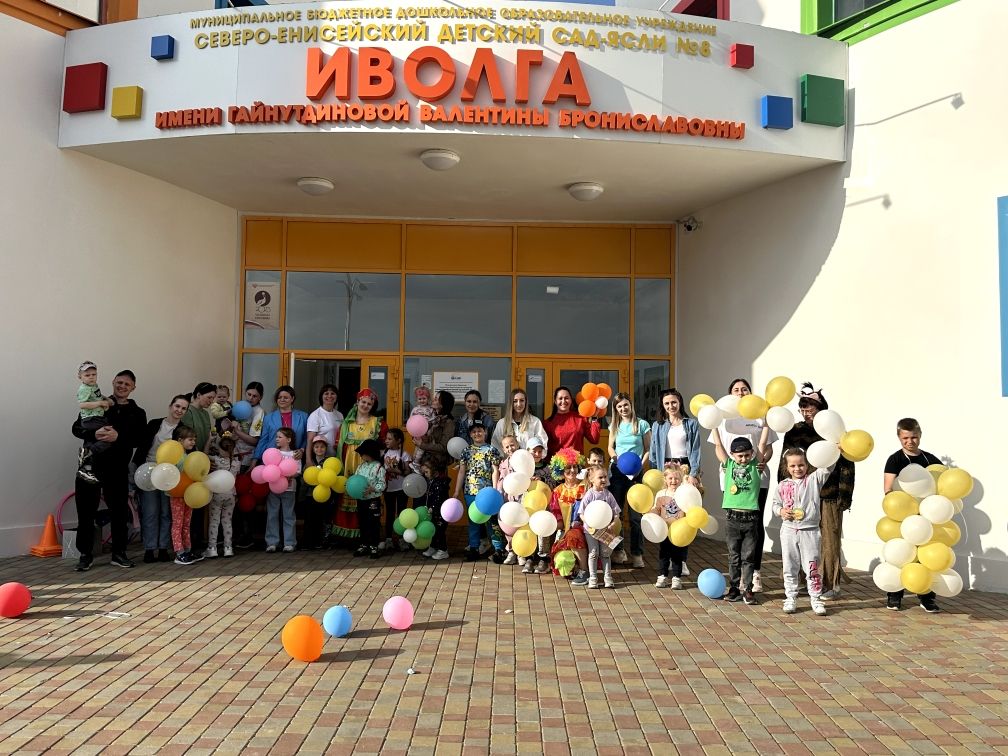 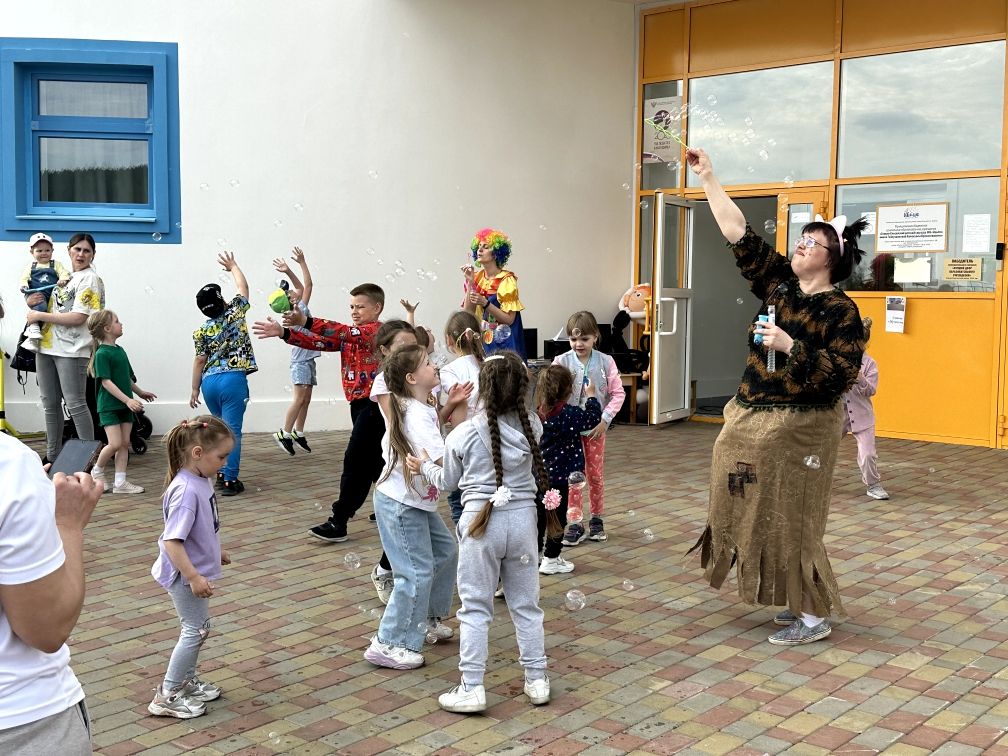 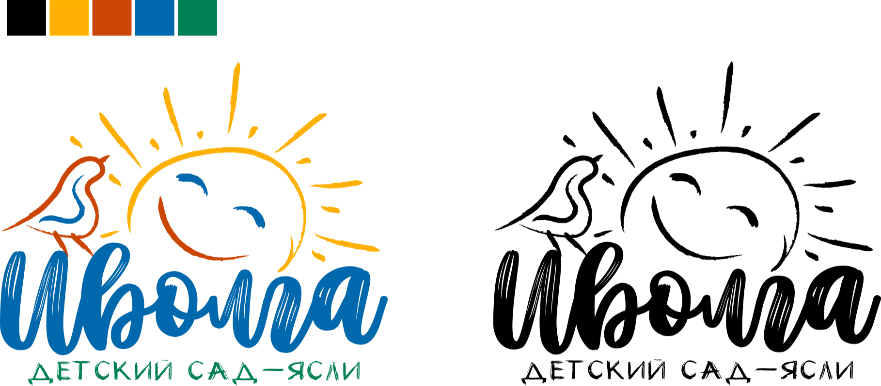 Проект «Планета счастливого детства в маминых руках»
победитель грантового конкурса 
«Твоя территория». 
Организатор конкурса – Благотворительный фонд «Полюс»
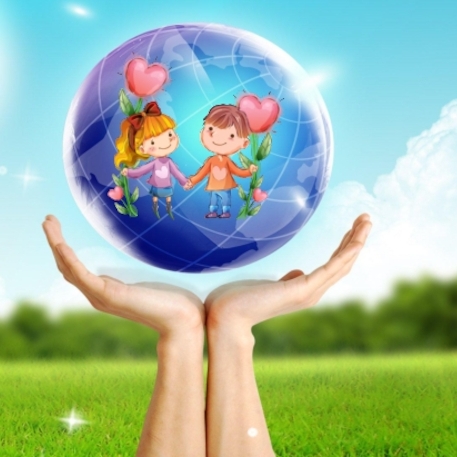 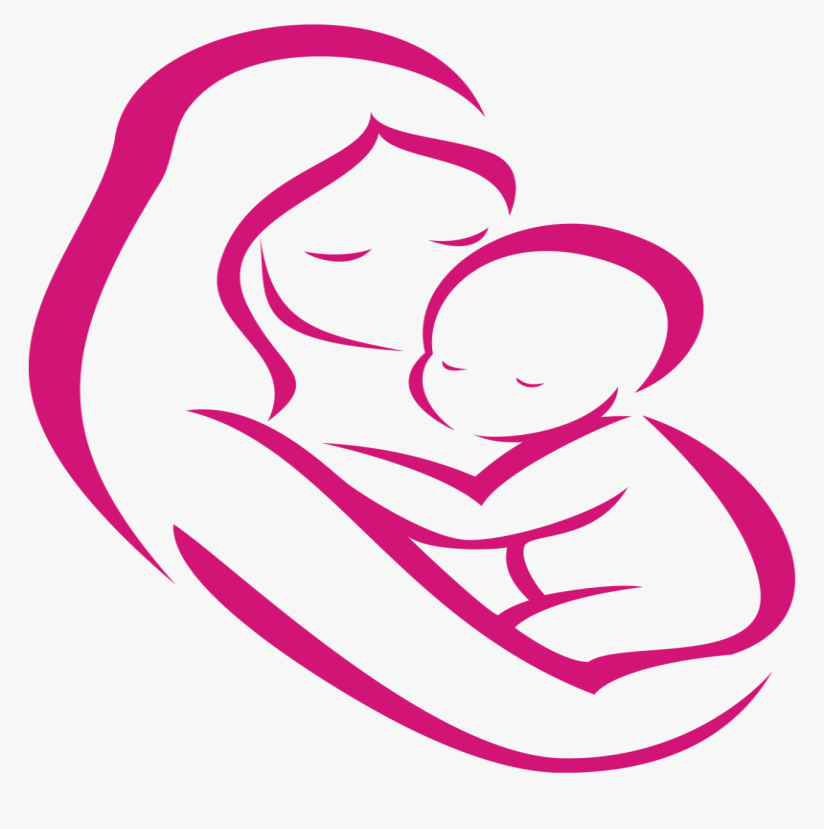 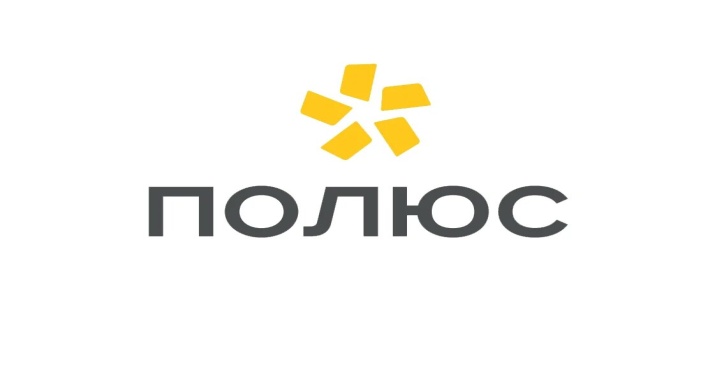 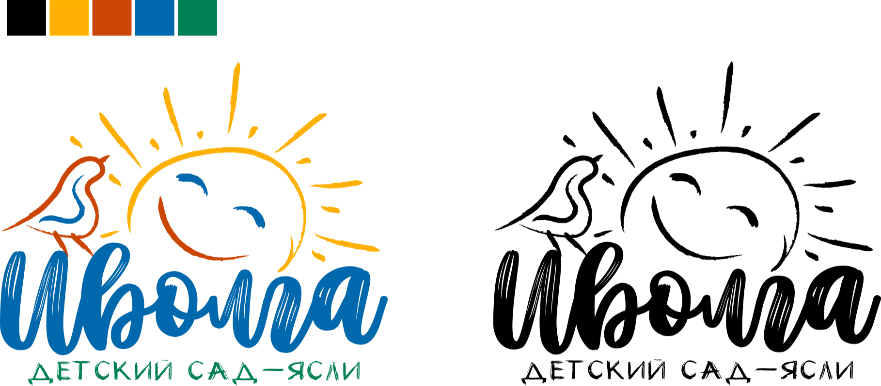 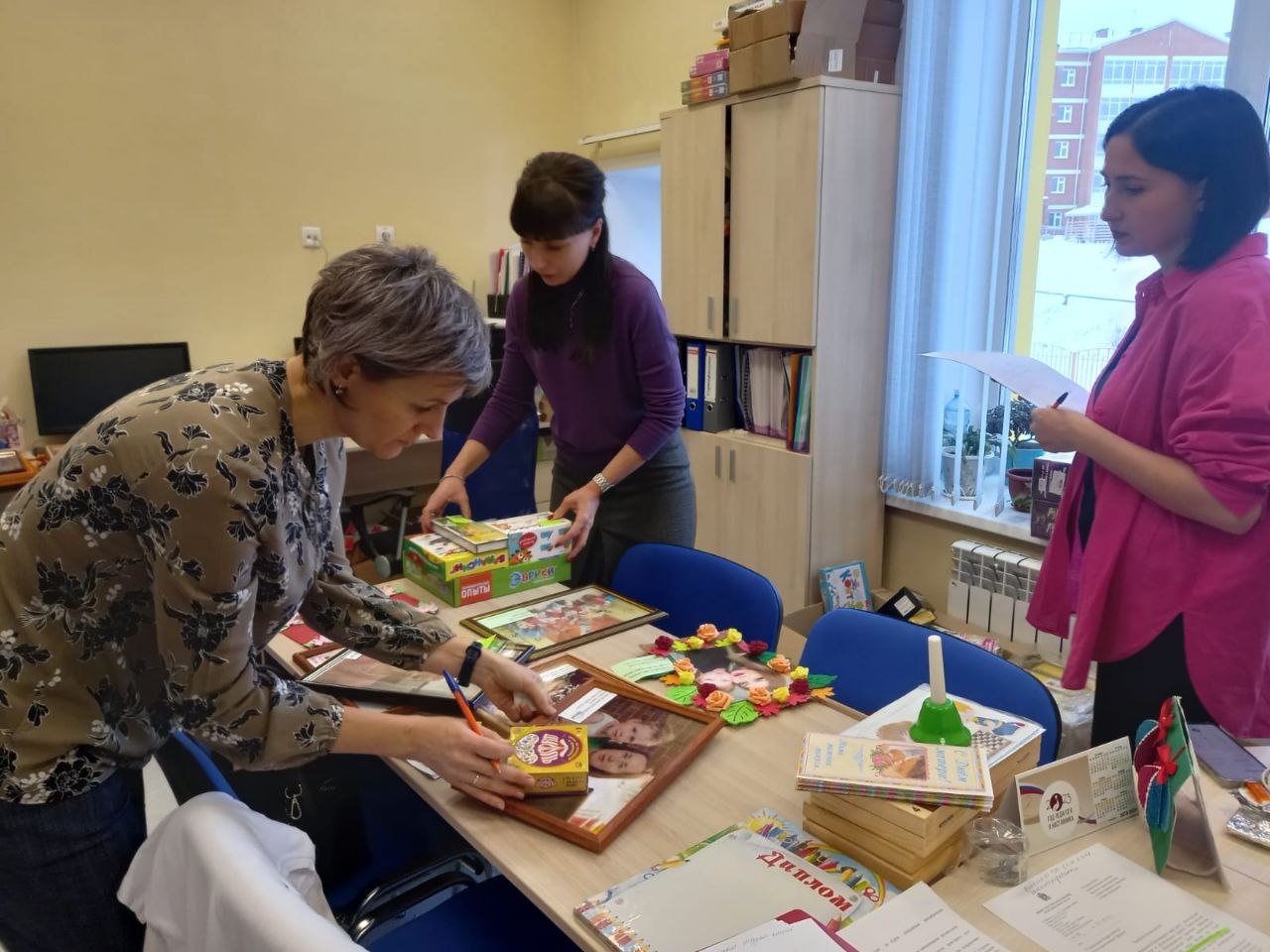 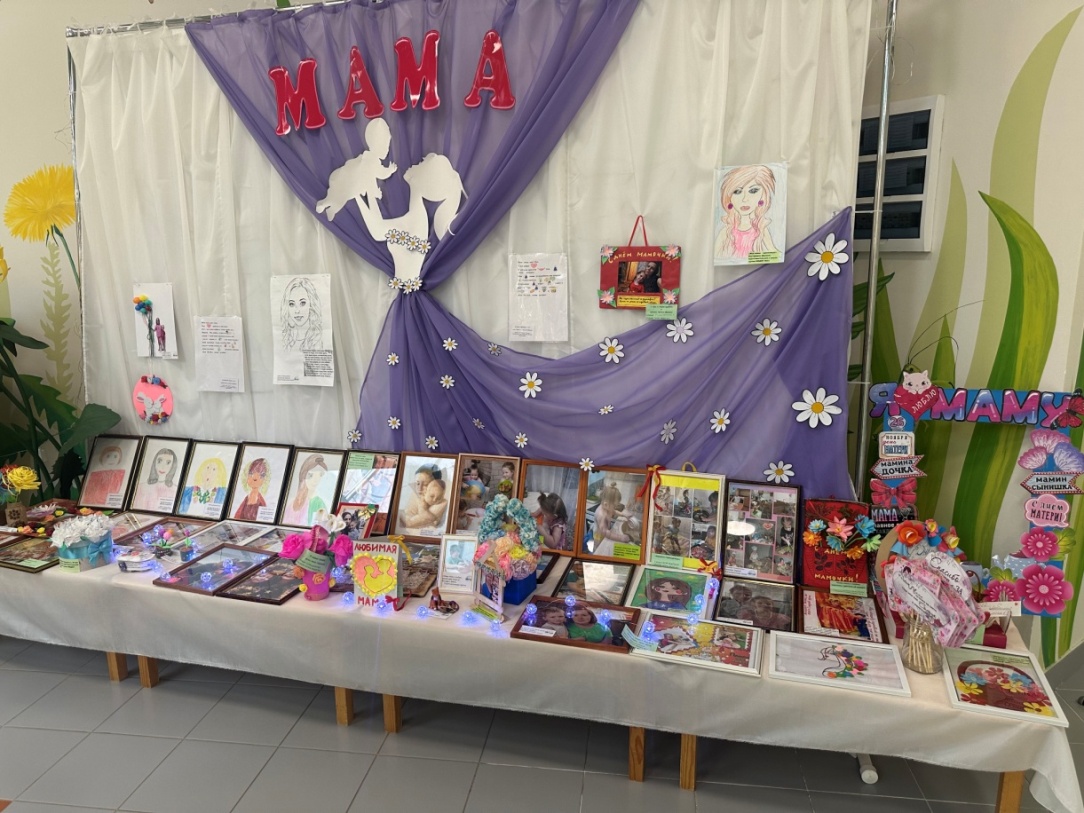 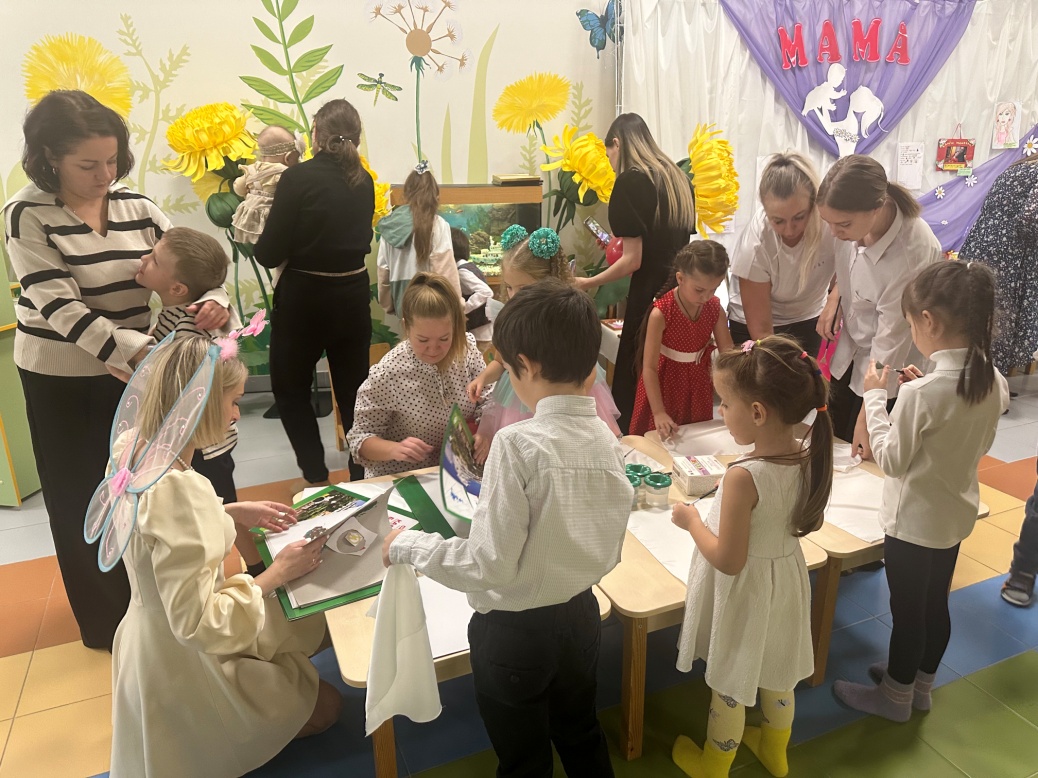 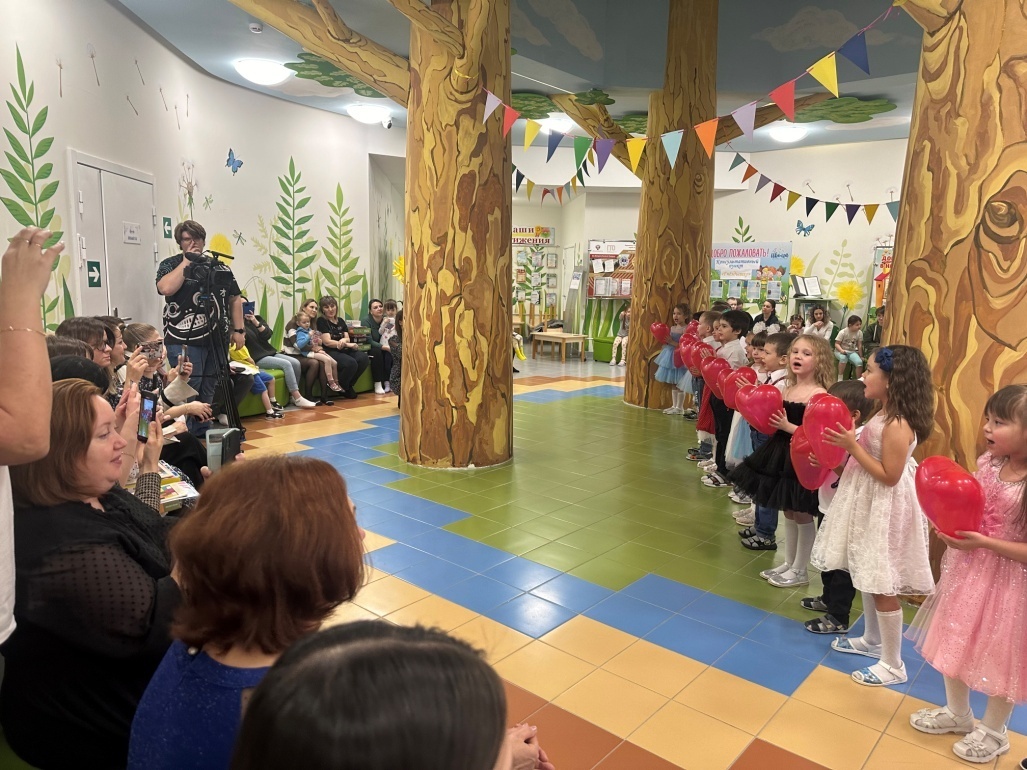 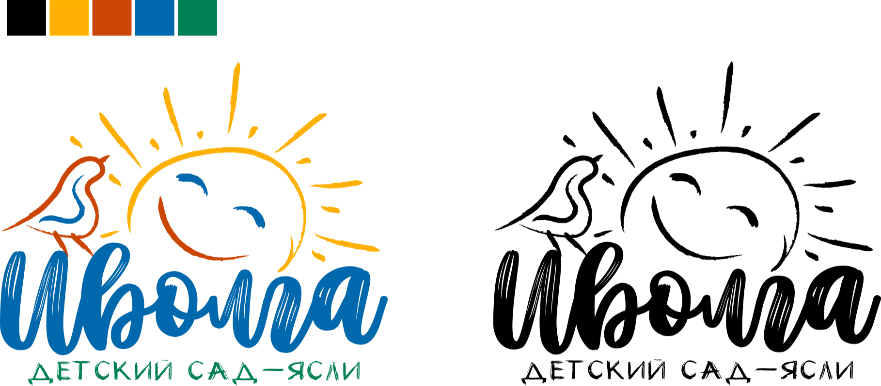 Праздник, посвященный дню Матери «Посмотрите в мамины глаза». 
Присутствовало 50 человек.
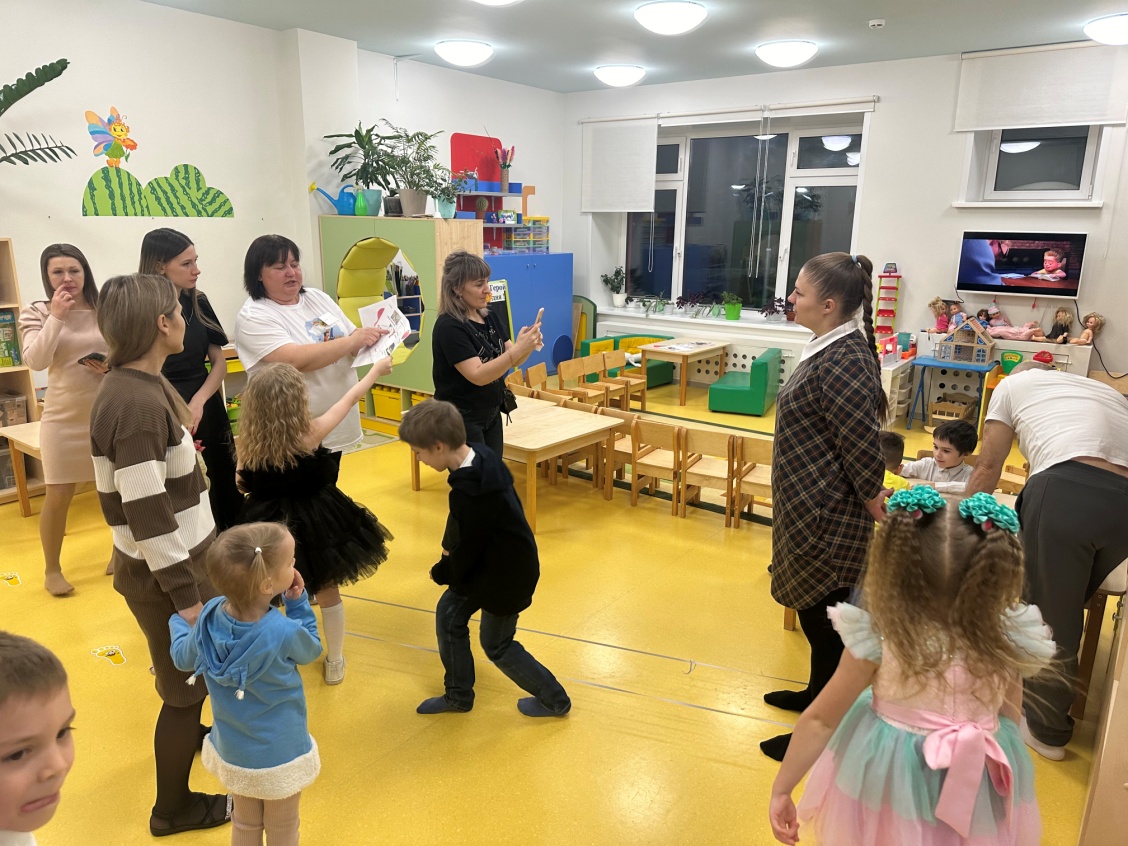 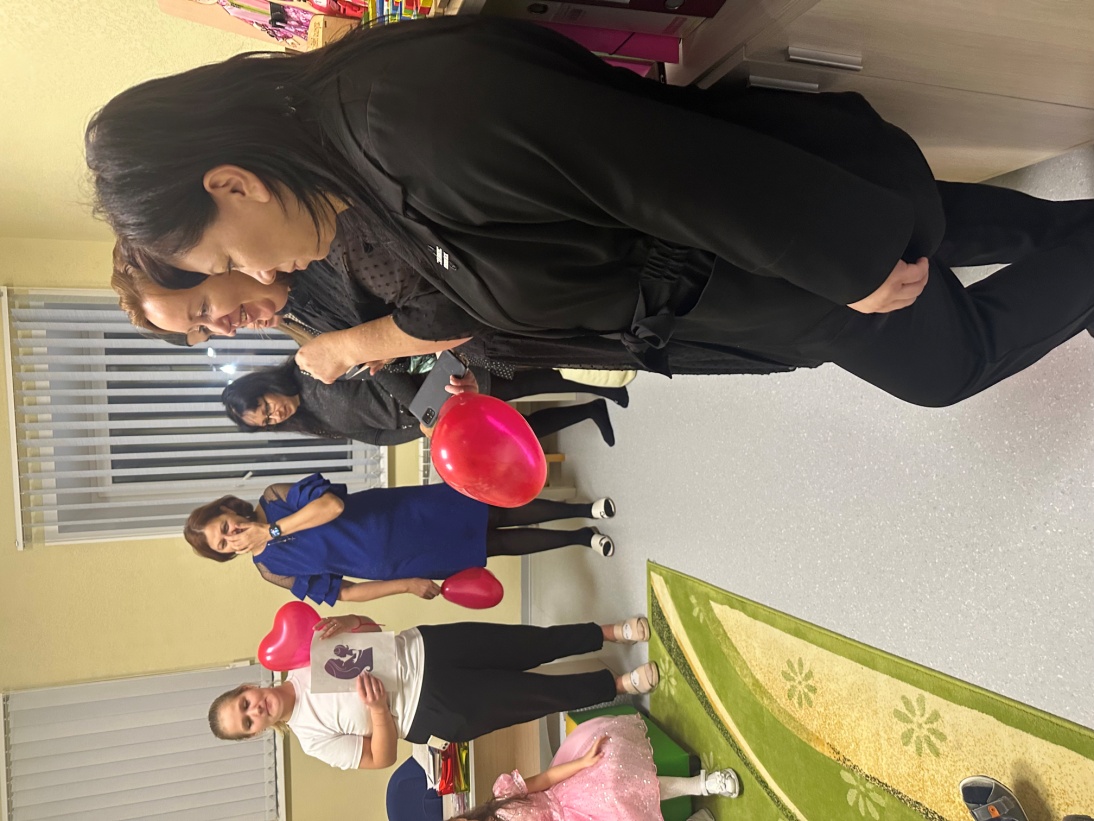 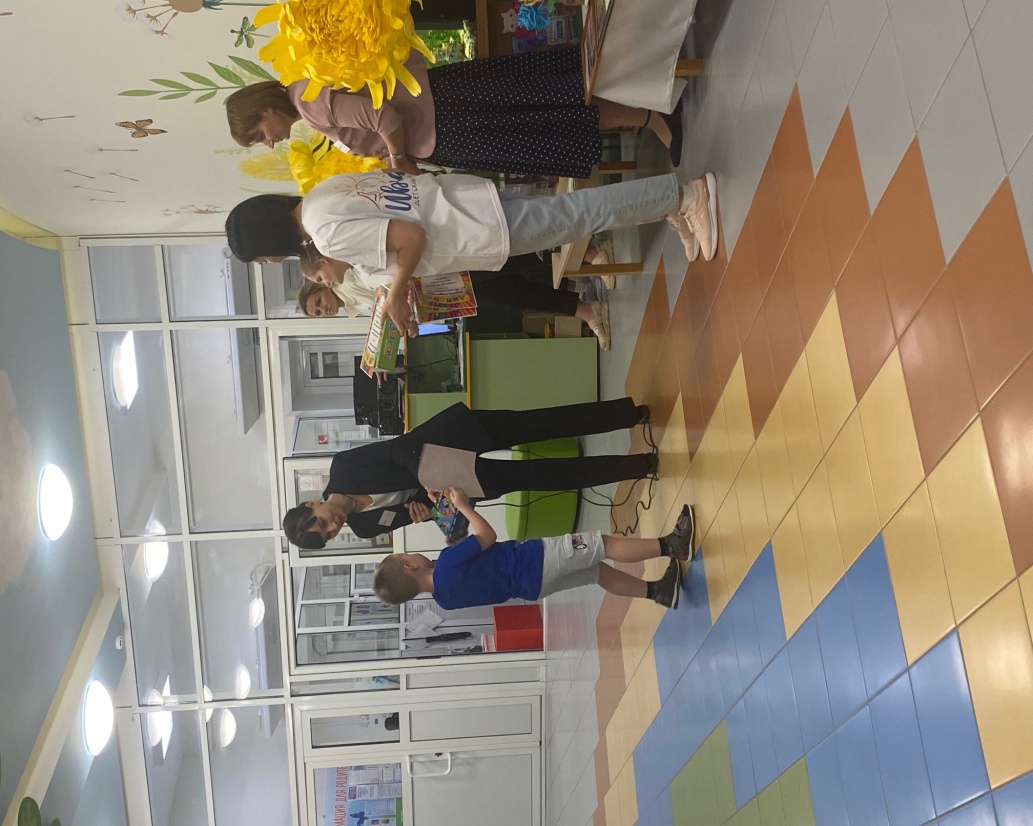 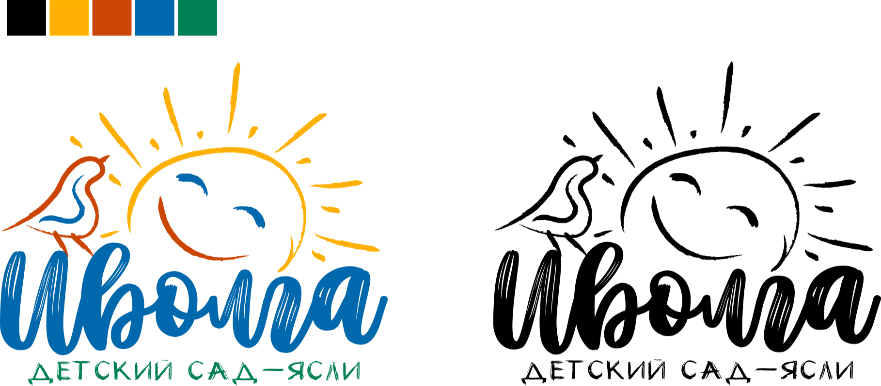 В рамках праздника был проведен квест «О чем мечтают мамы»
 и мастер- классы по изготовлению подарков для мам.
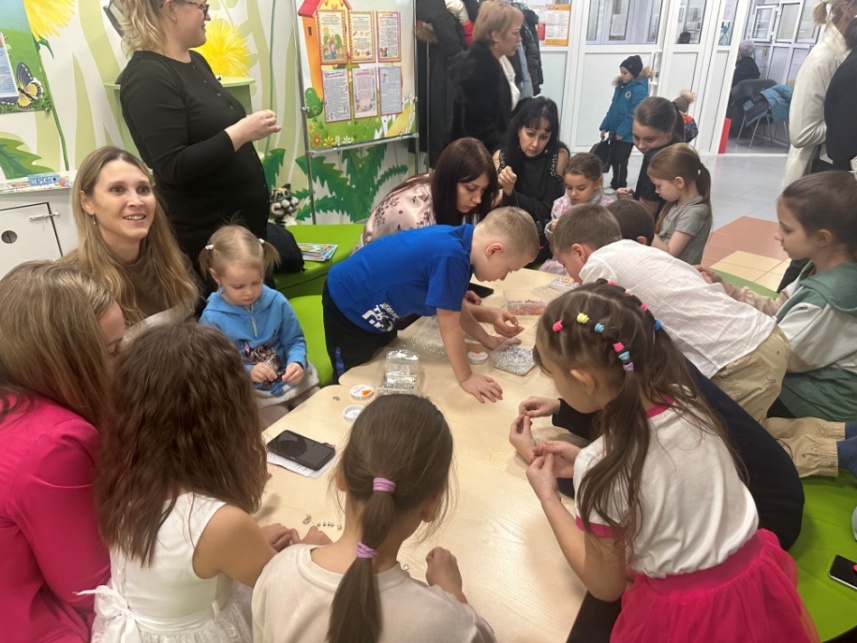 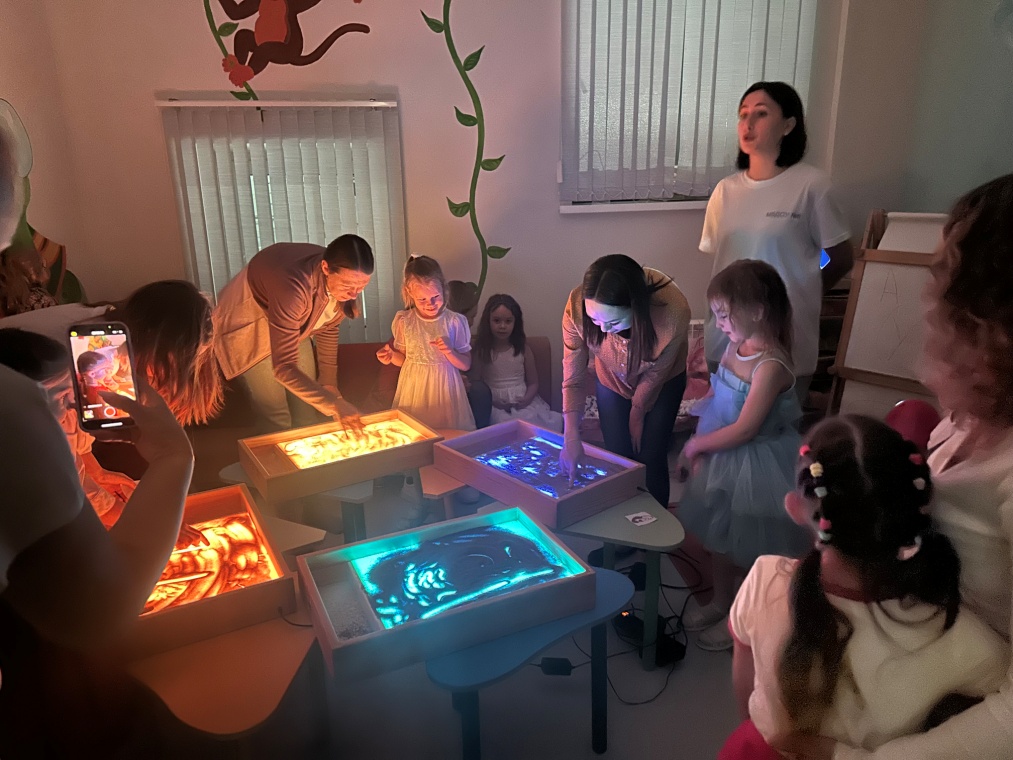 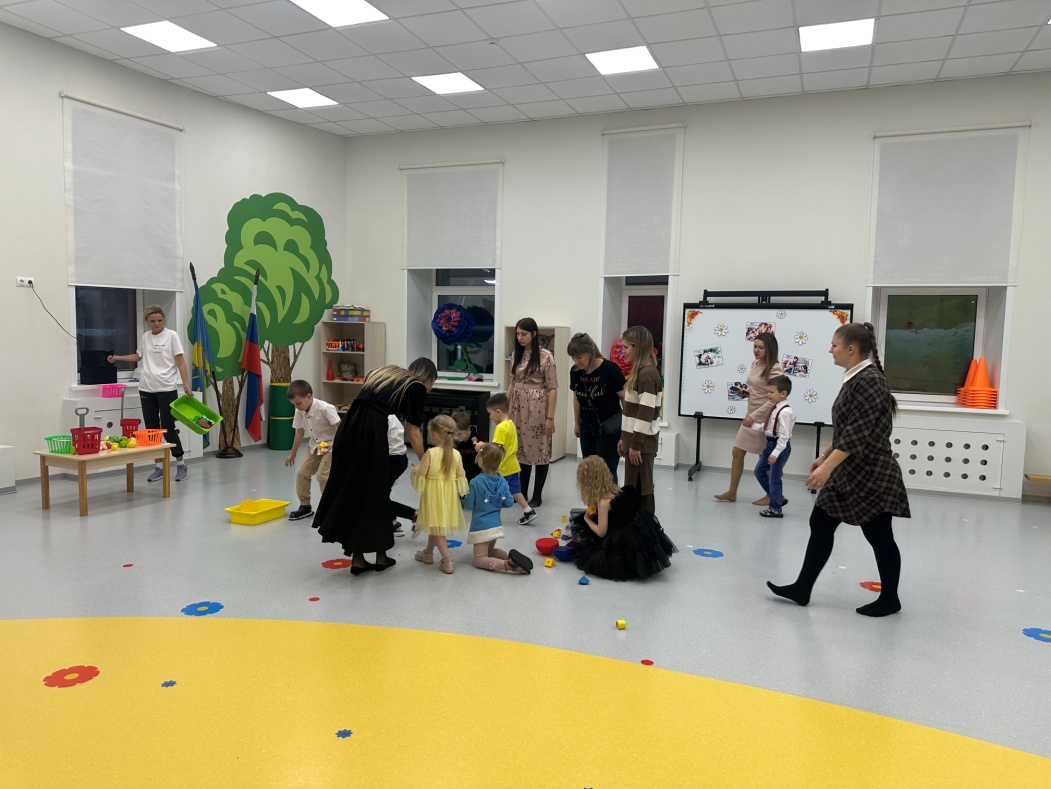 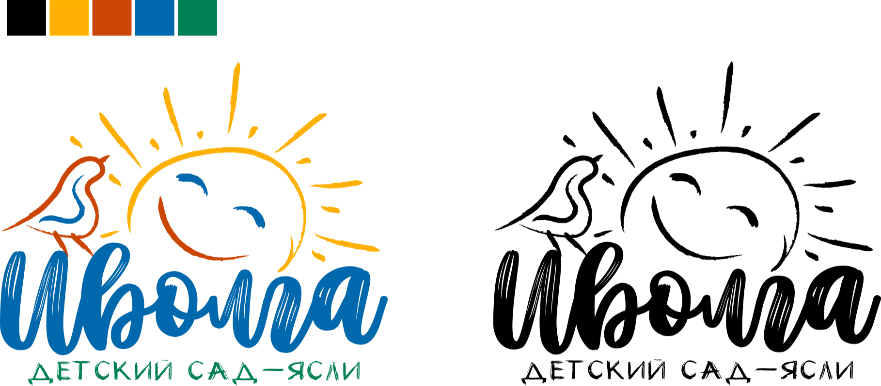 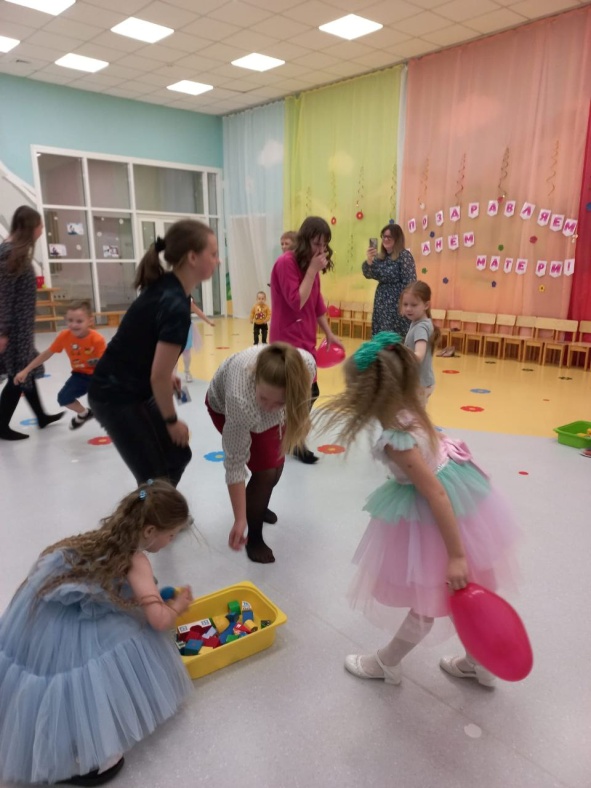 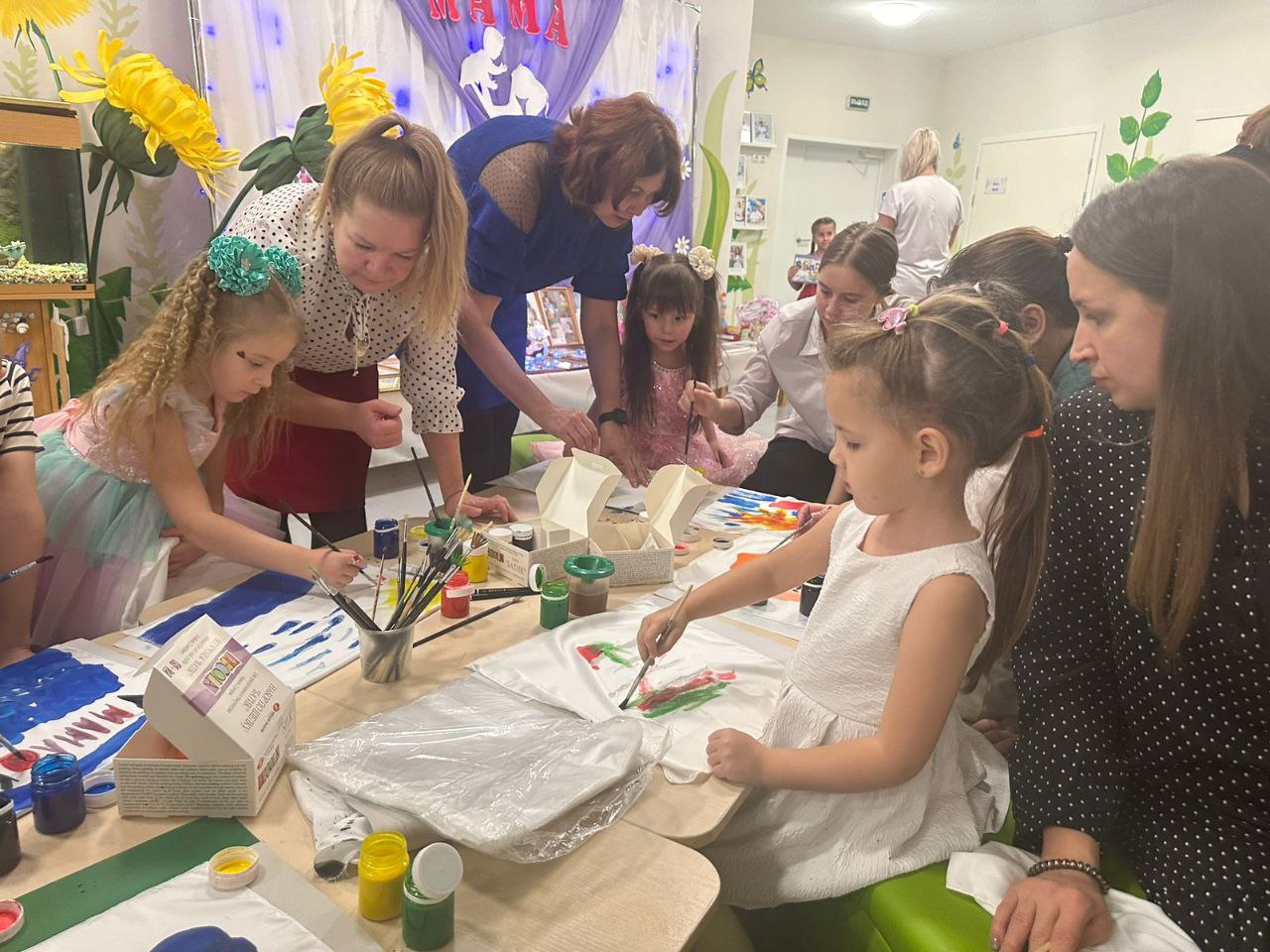 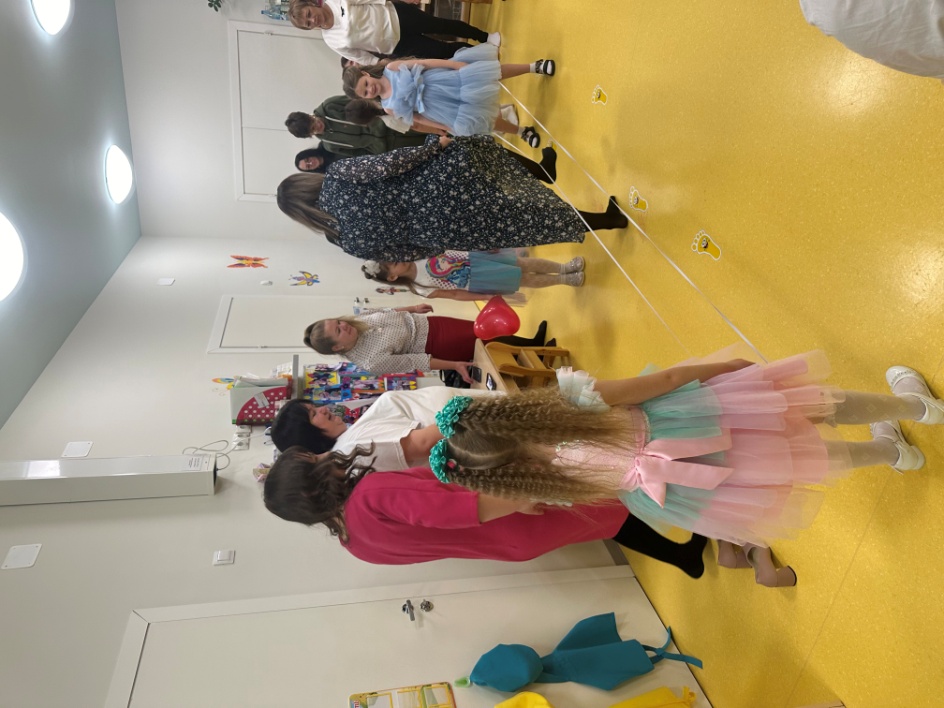 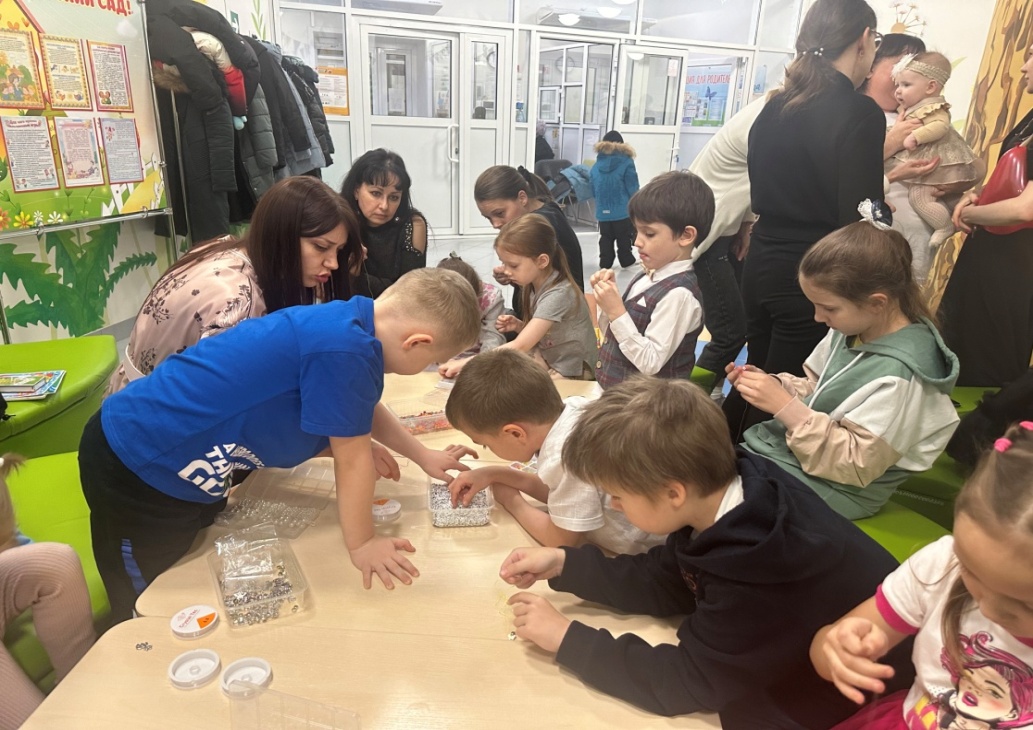 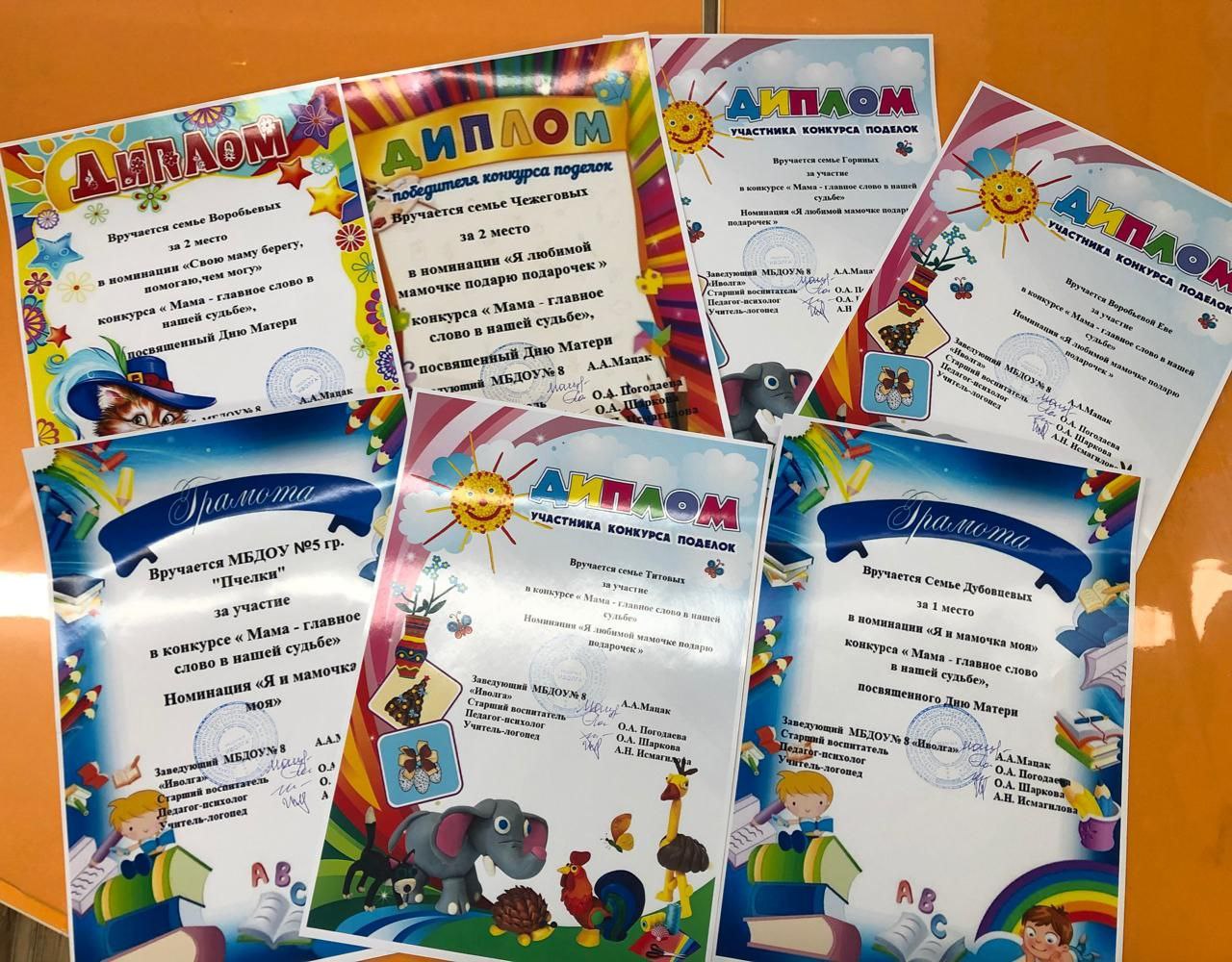 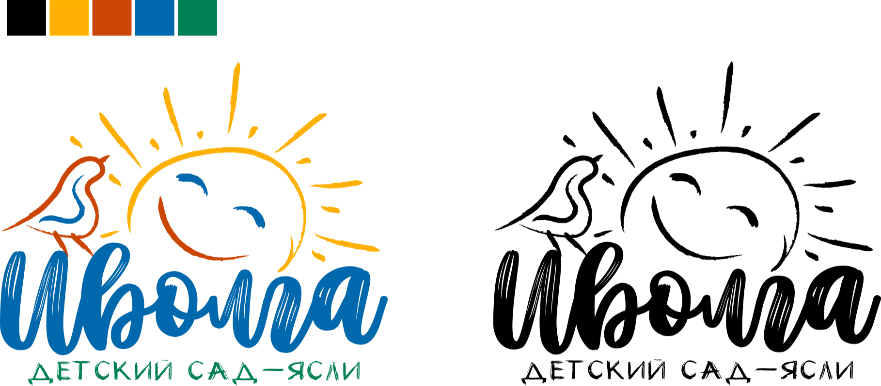 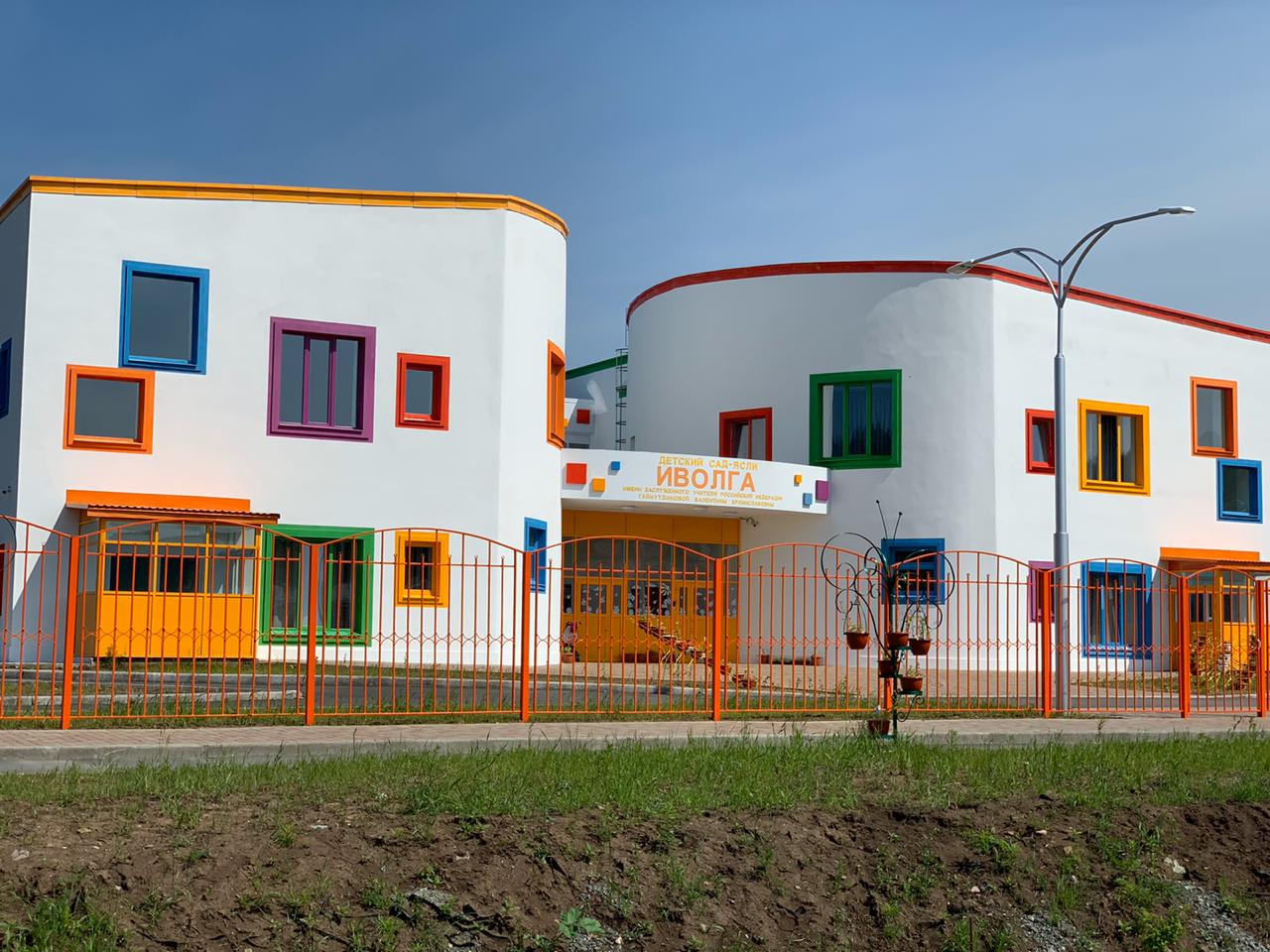 Спасибо за внимание!
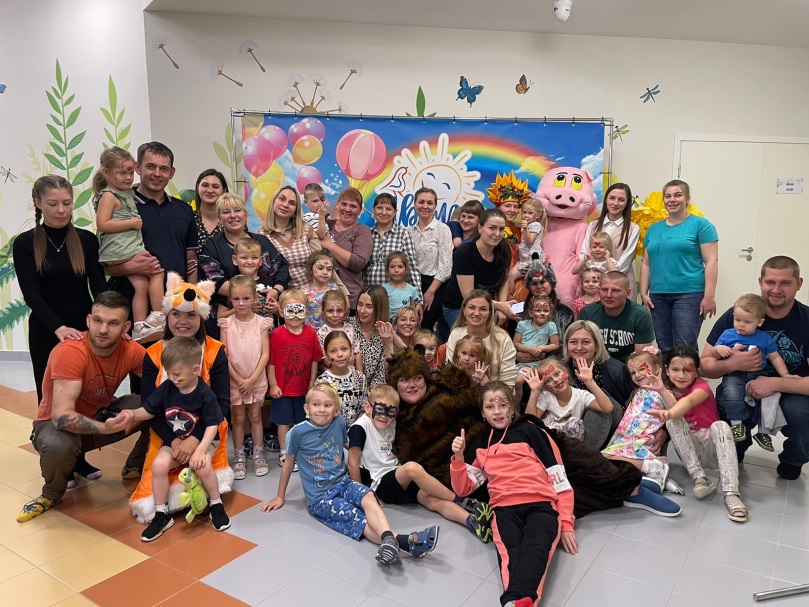 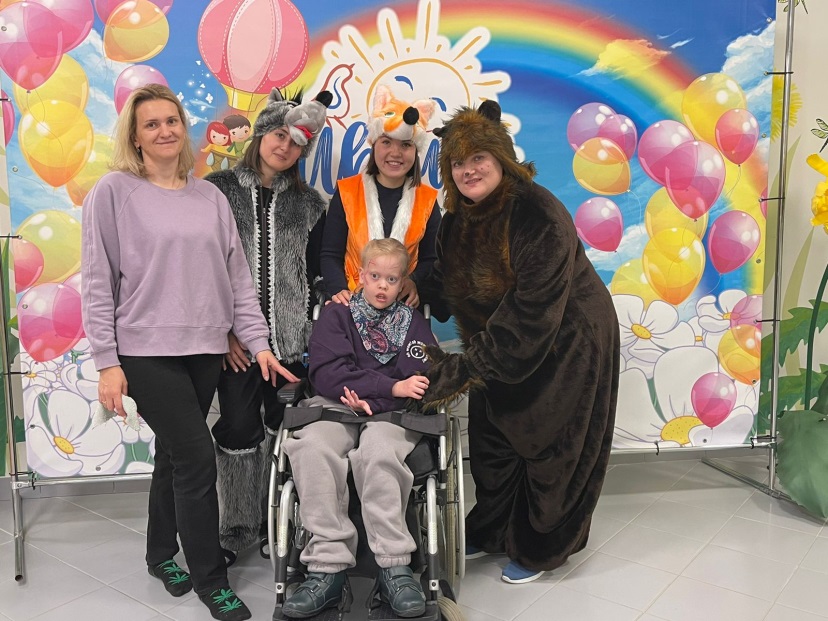 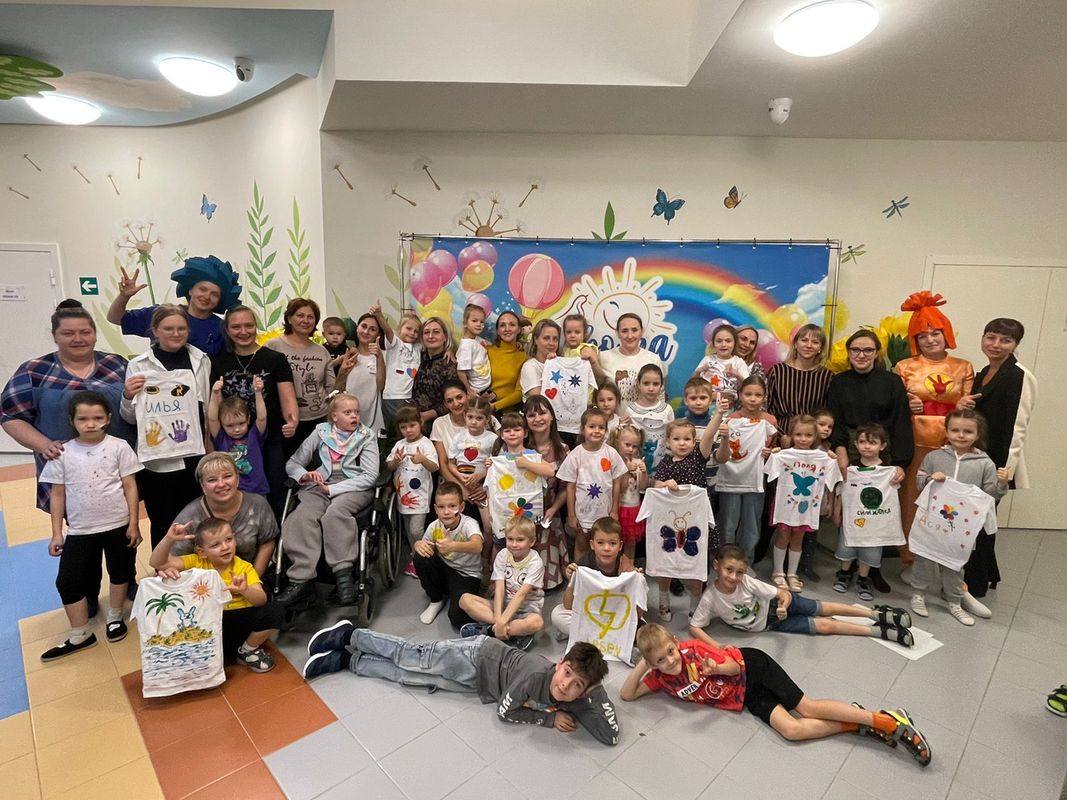 Спасибо за внимание!
Контакты: sagdatdinowa@yandex.ru, 89237576124
Полезные ссылки:
https://8.39160.ds.3535.ru/news/28799.html
https://8.39160.ds.3535.ru/news/22779.html
https://8.39160.ds.3535.ru/news/23228.html
https://8.39160.ds.3535.ru/news/23247.html
https://8.39160.ds.3535.ru/news/23273.html
https://8.39160.ds.3535.ru/news/23478.html
Группа ВК: https://vk.com/public212961419?w=wall-212961419_141
https://8.39160.ds.3535.ru/news/29978.html
Сайт: https://8.39160.ds.3535.ru/about/